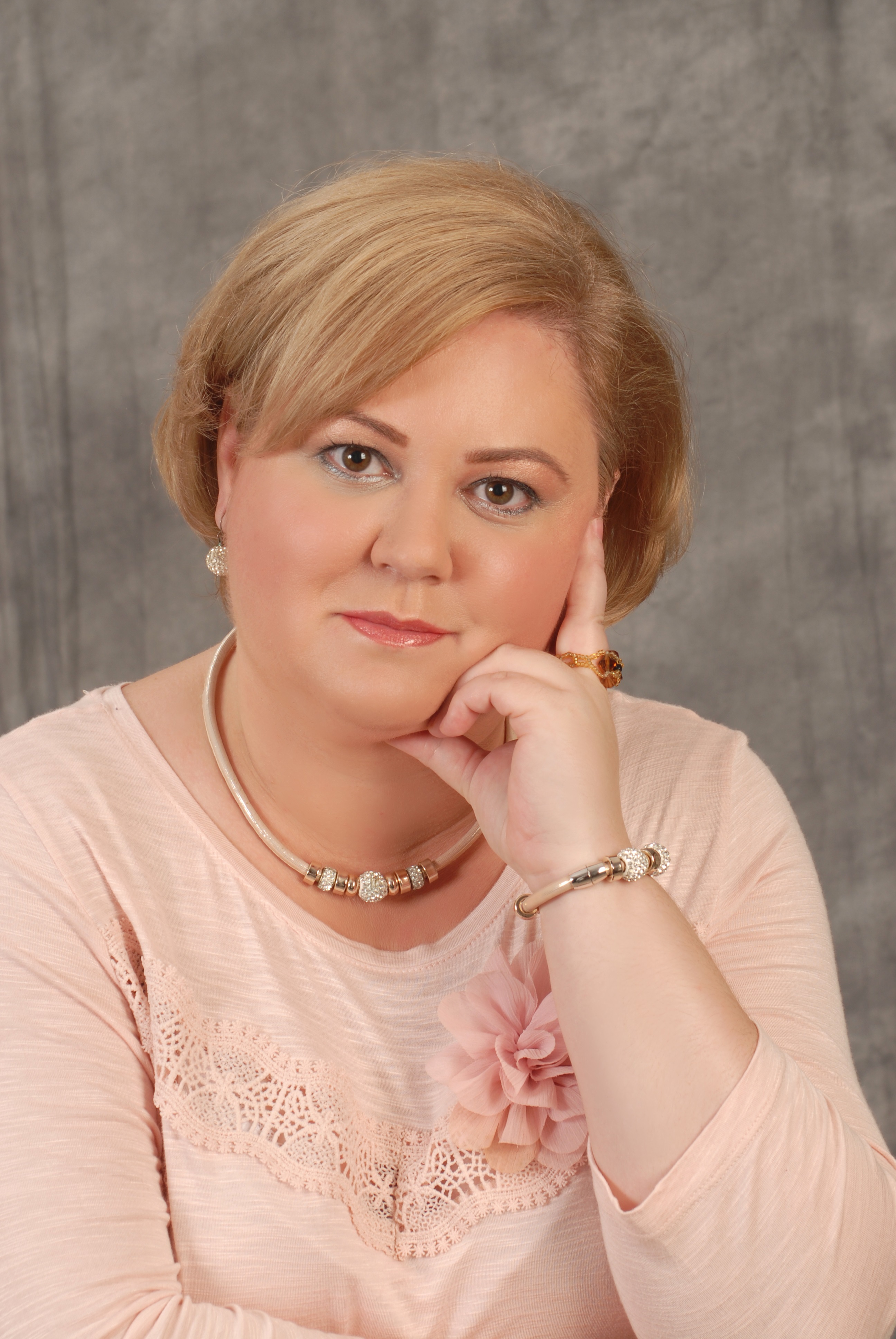 Irodalomtudományos és művészi tevékenységeim bemutatása
Összművészeti kutatásaim
előadásaim
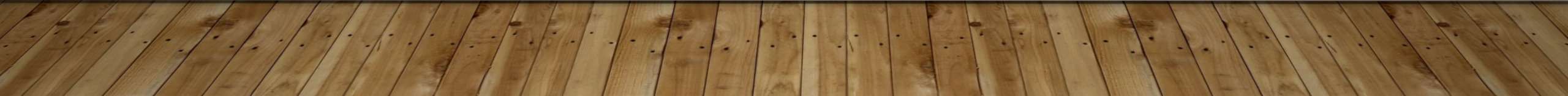 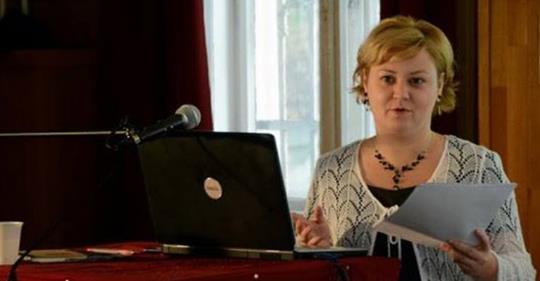 Történelmi emlékezet, szociográfia a mai magyar prózában, 2013
Idegen szövetdarabok egy sánta szövegkorpuszban
Olvasható kép, látható szöveg 
Konferencia, Déri Múzeum, Debrecen,
2012. szeptember 7-8.

FORRÁS: https://mtabtk.videotorium.hu/hu/recordings/5349/lajtos-nora-idegen-szovetdarabok-egy-santa-szovegkorpuszban
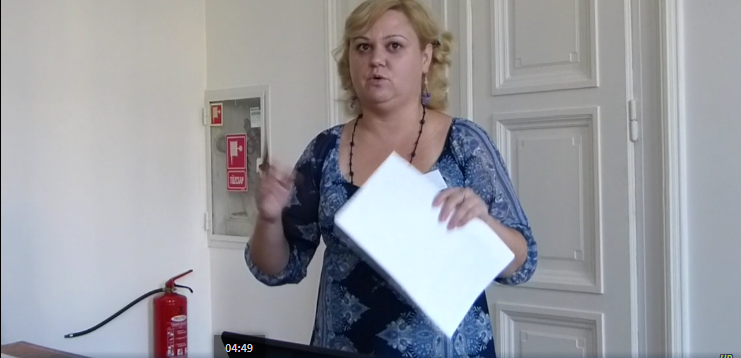 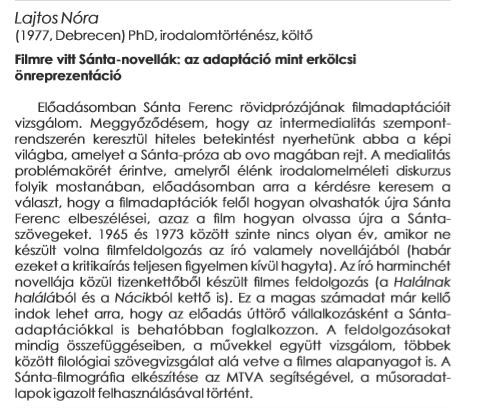 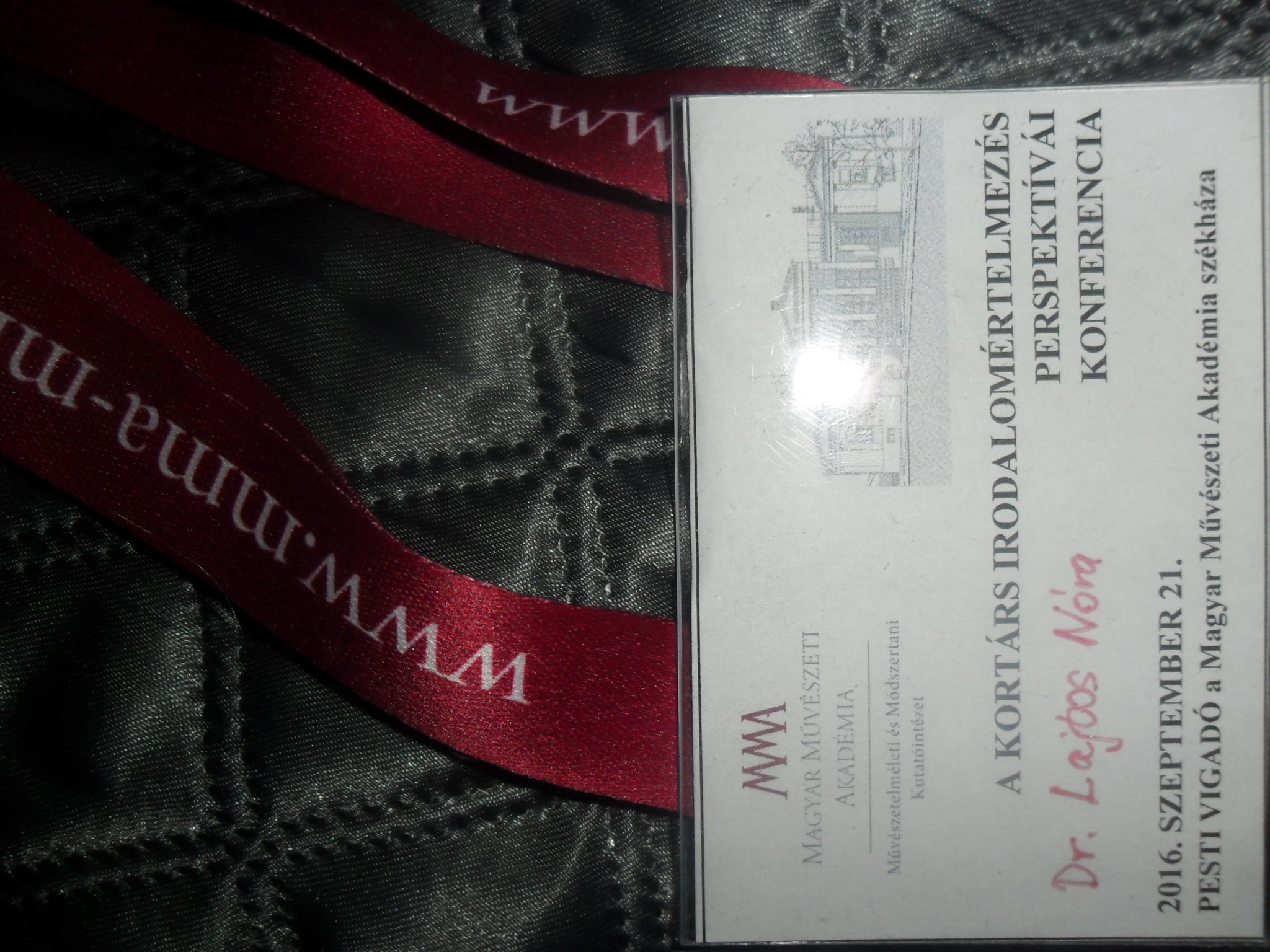 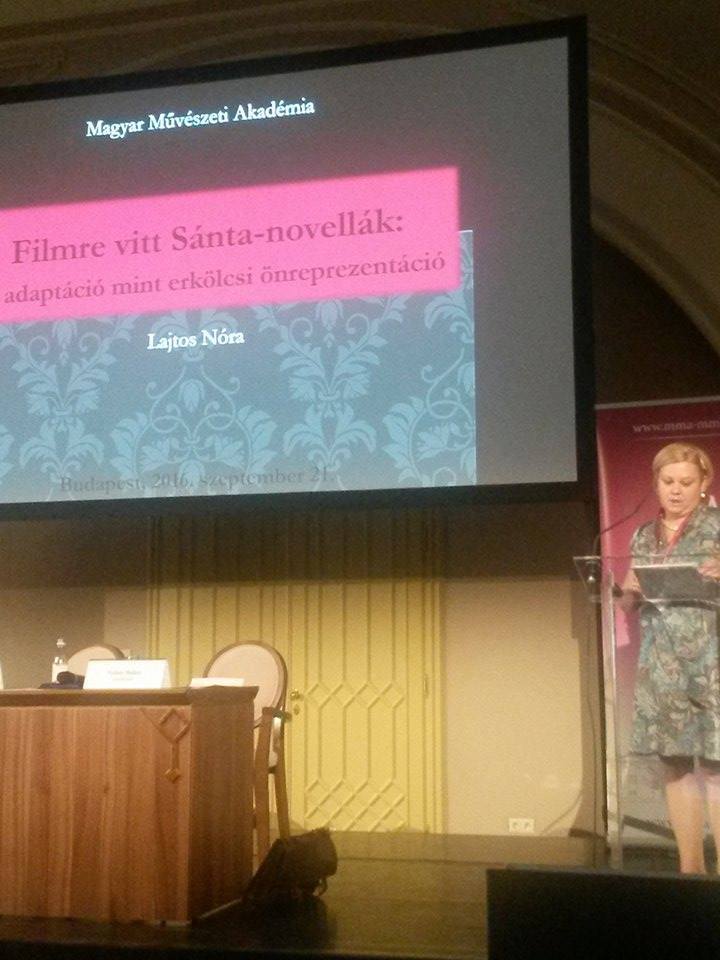 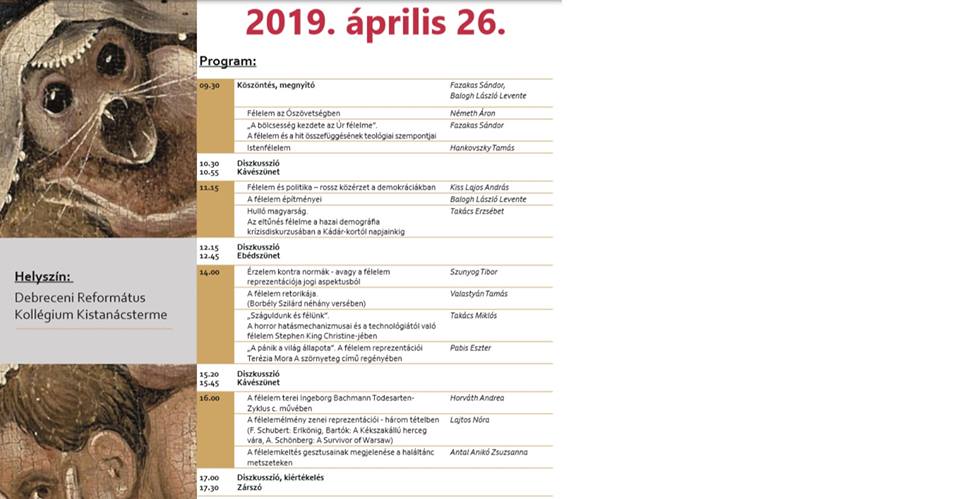 A félelemélmény zenei reprezentációja – három tételben (Schubert: Erlkönig, Bartók: A kékszakállú herceg vára, Schönberg: Egy varsói túlélő)
könyveim
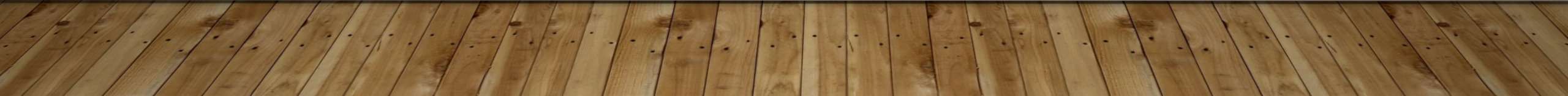 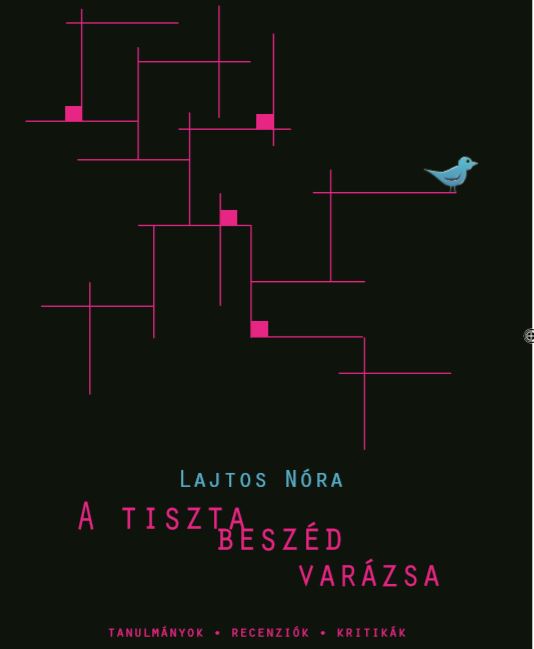 Hungarovox Kiadó, Bp., 2014
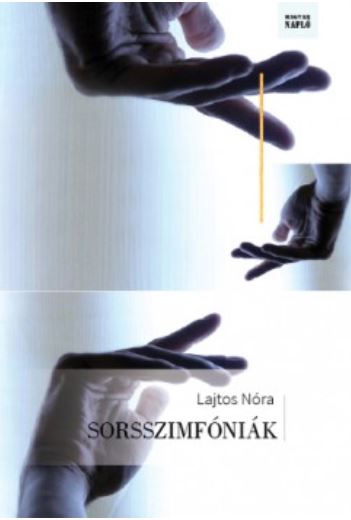 Magyar Napló Kiadó, Bp., 2015
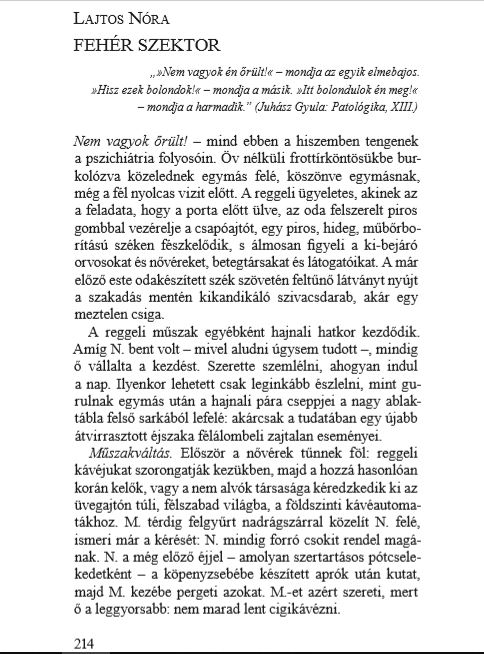 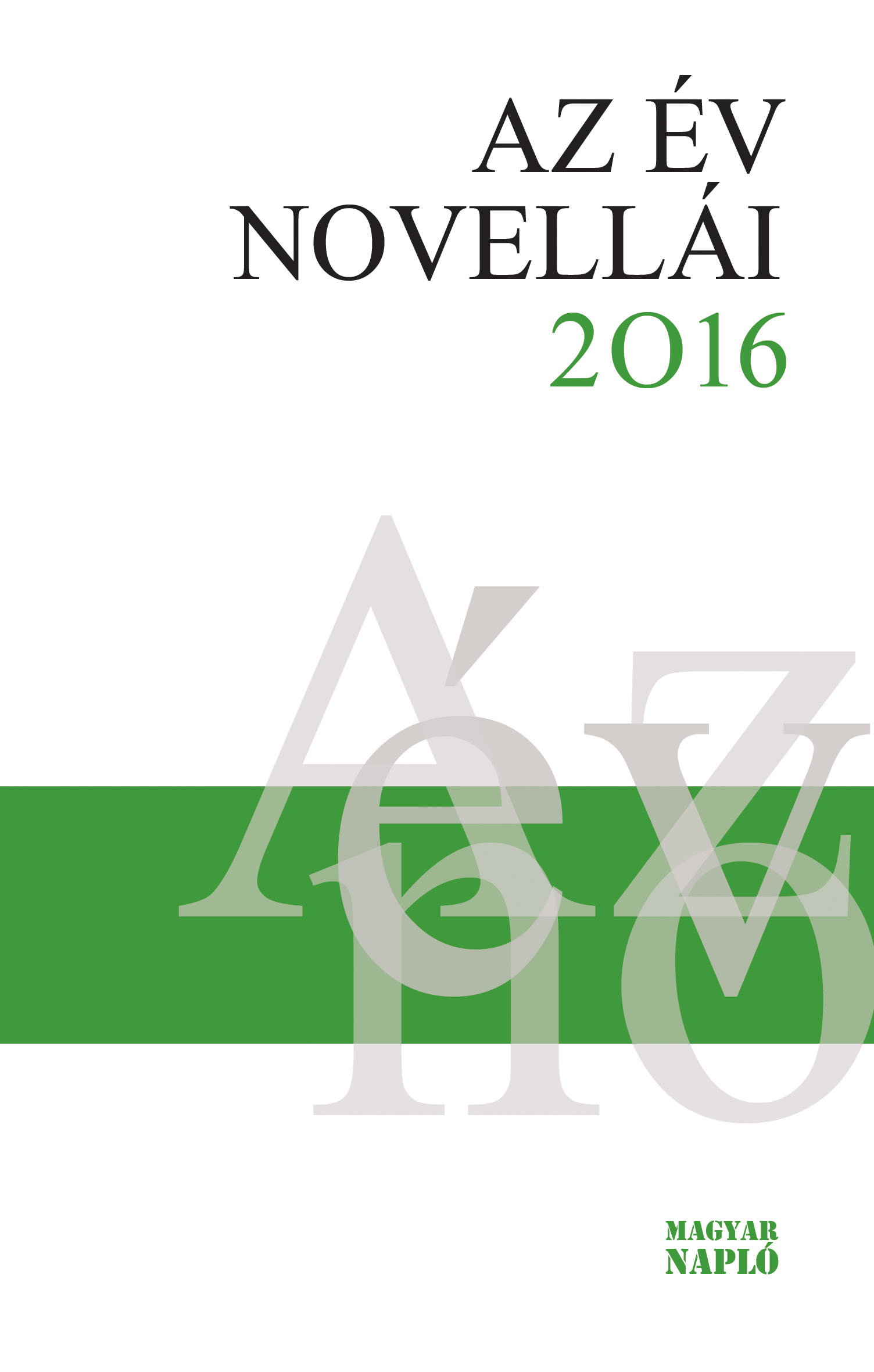 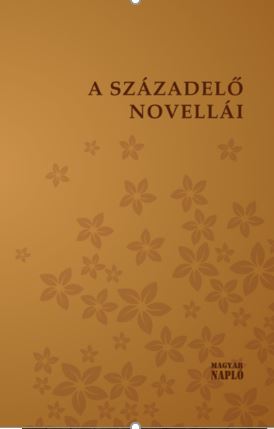 2016
2017
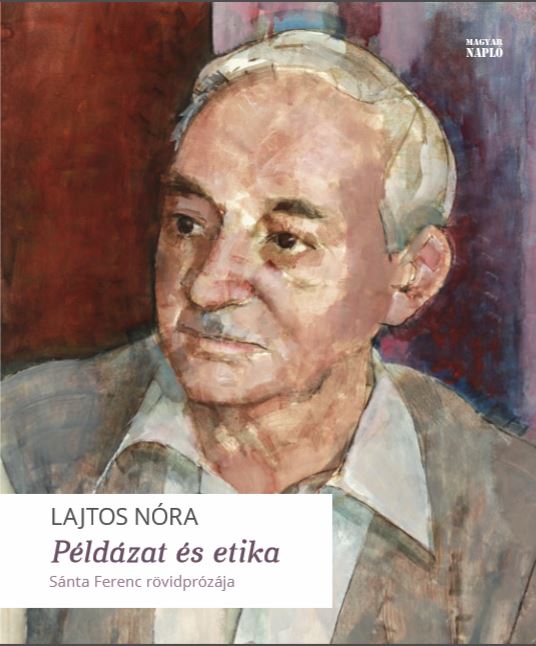 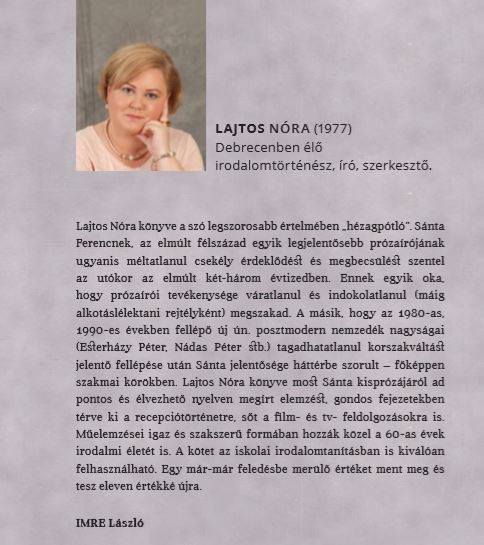 monográfia, Magyar Napló Kiadó, Bp., 2018
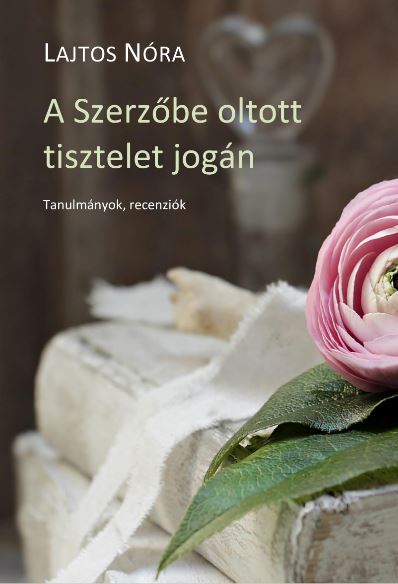 Hungarovox Kiadó, Bp., 2019
publikációim
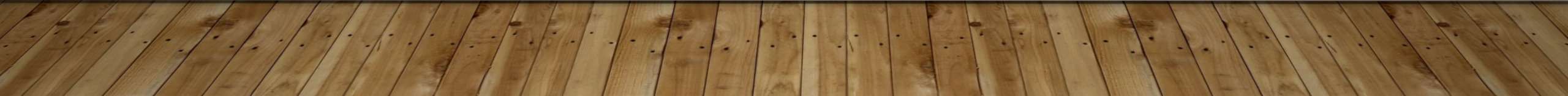 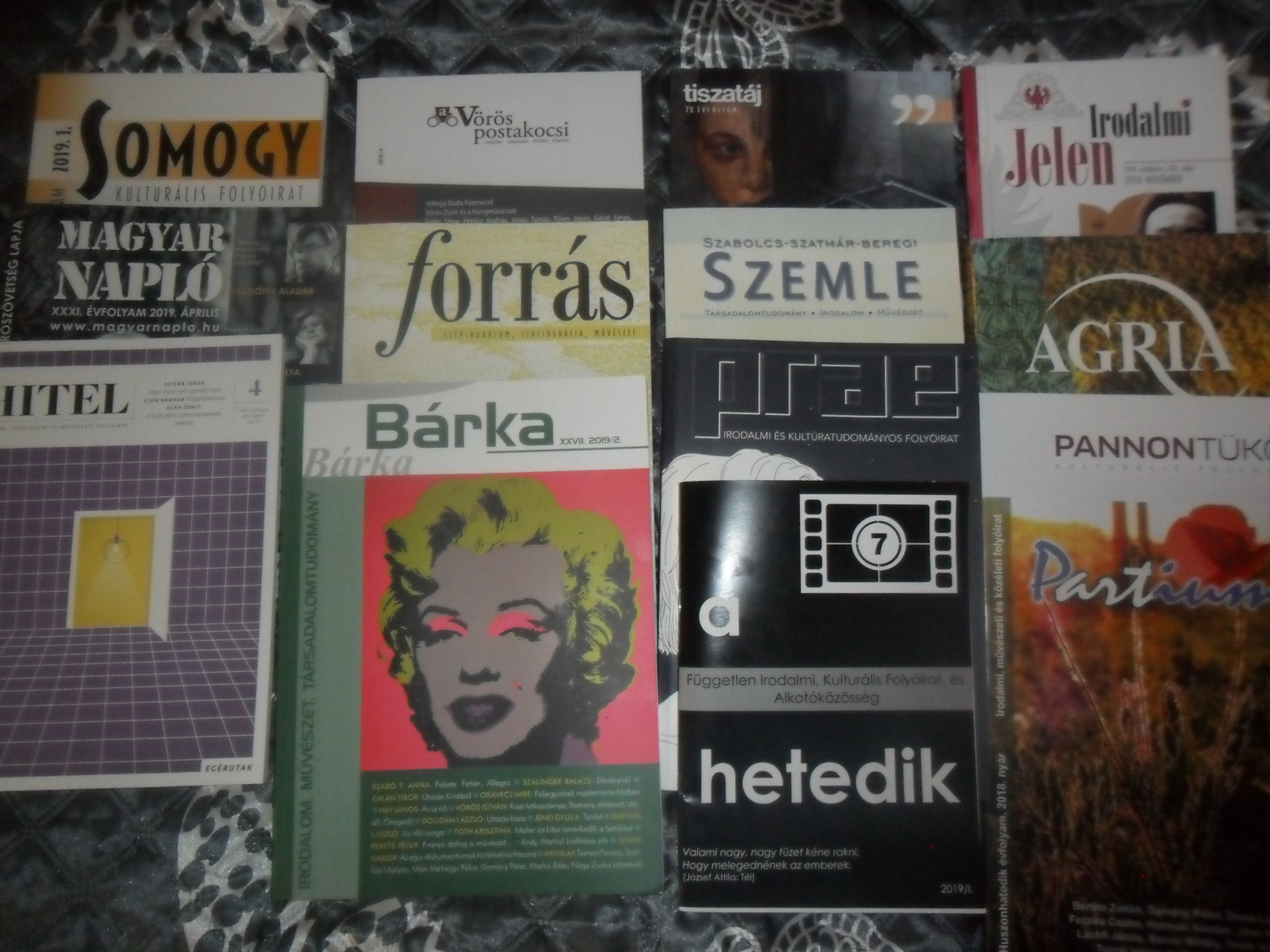 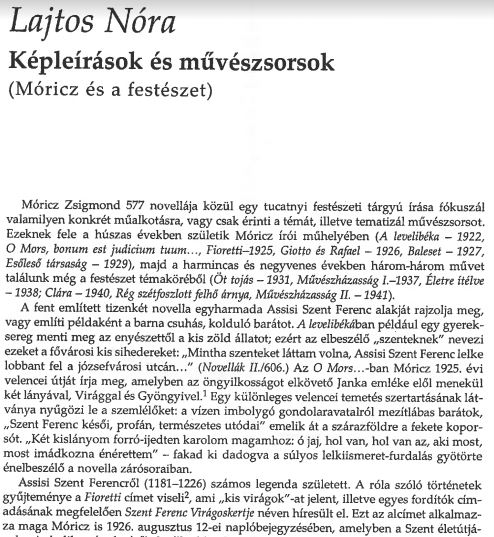 Forrás, 2019/2.
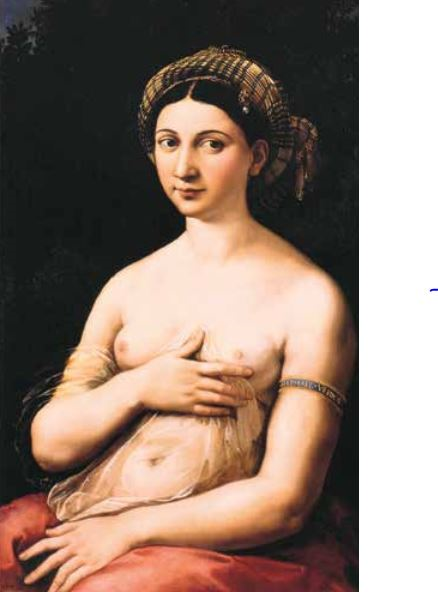 Raffaello: Foranina, Róma, 1518-19
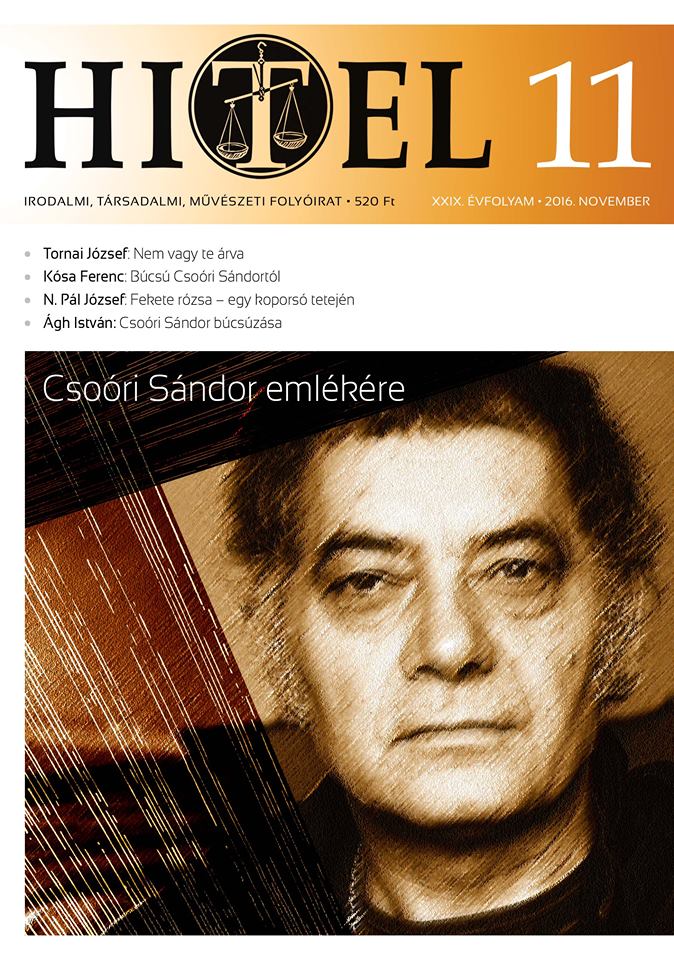 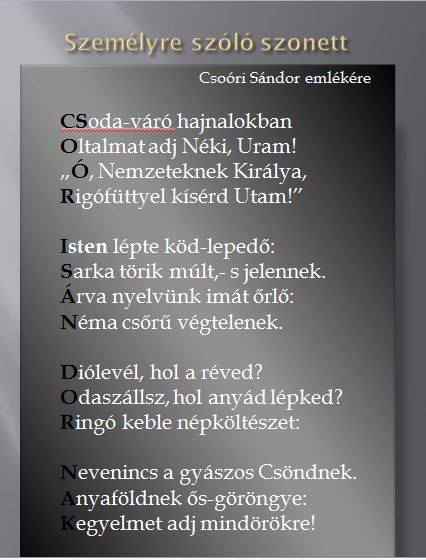 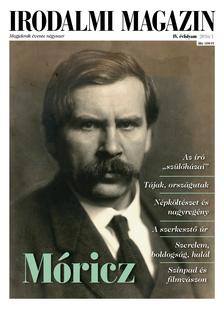 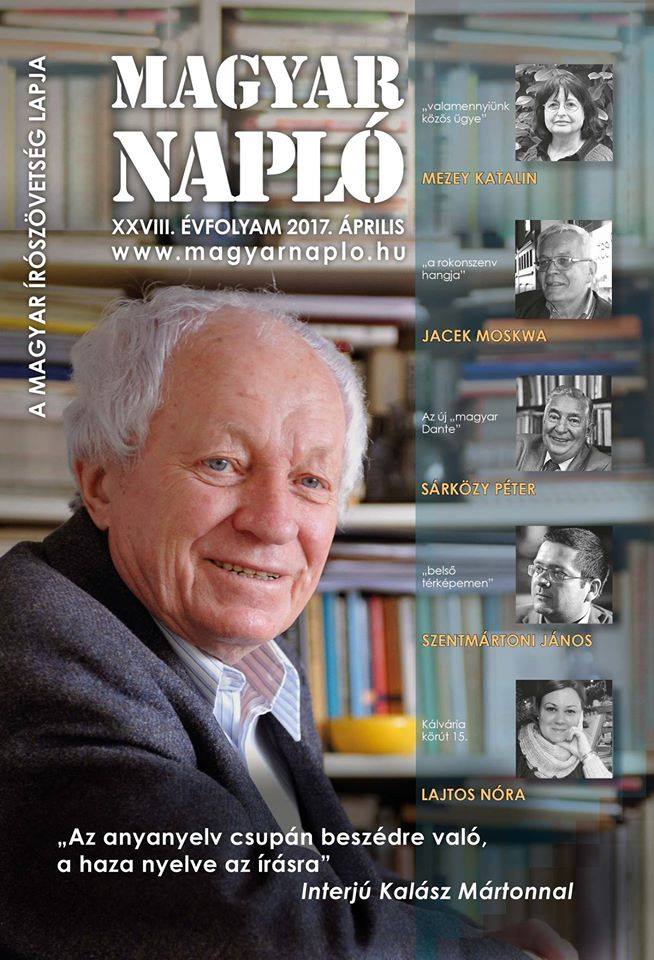 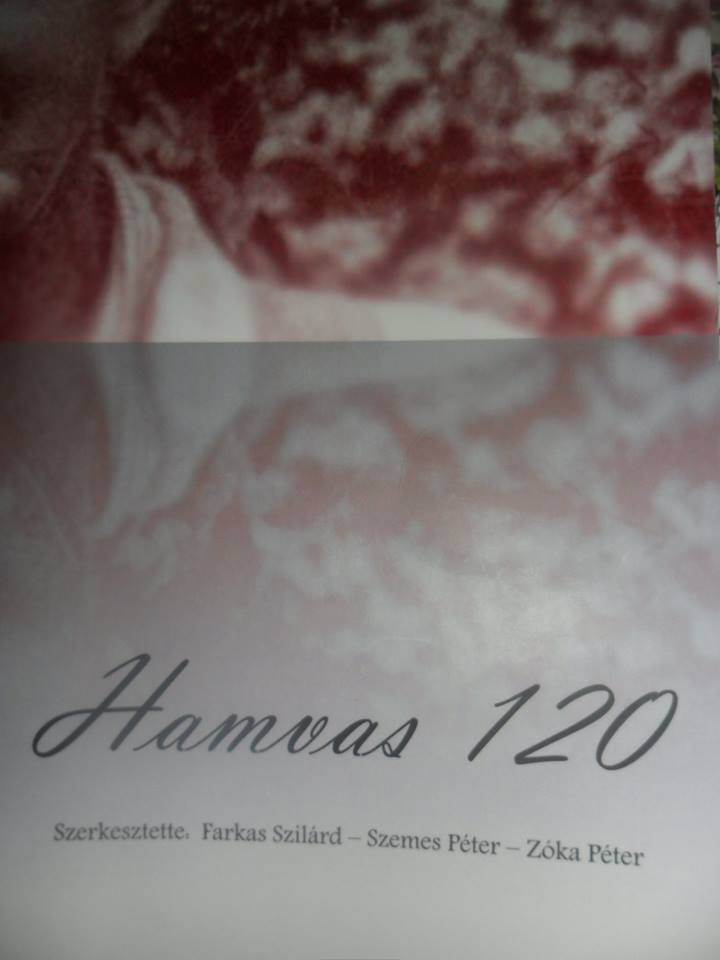 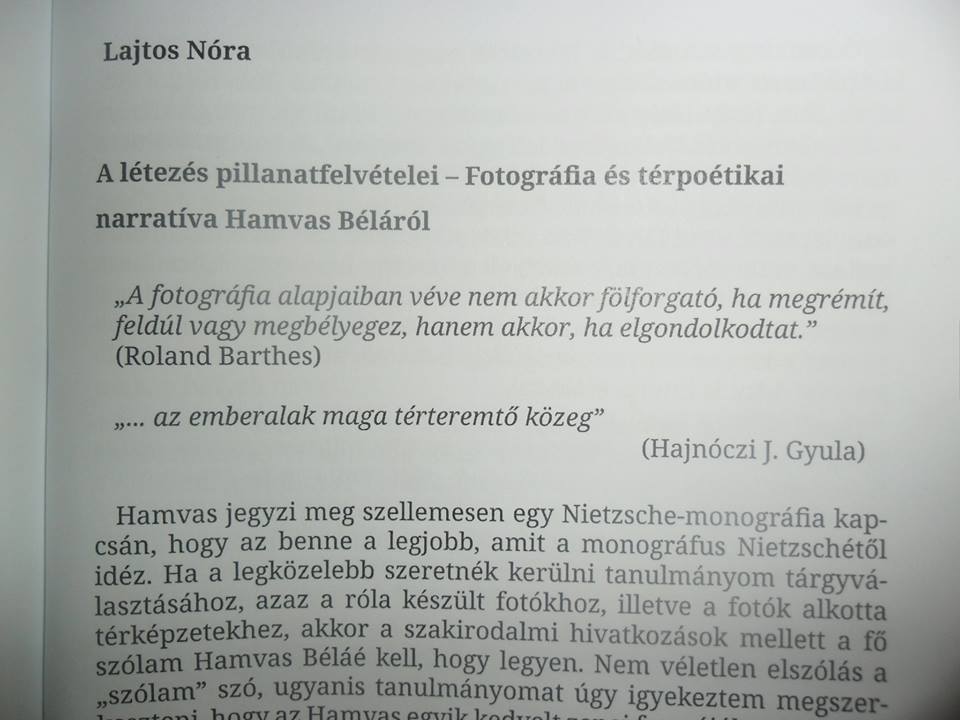 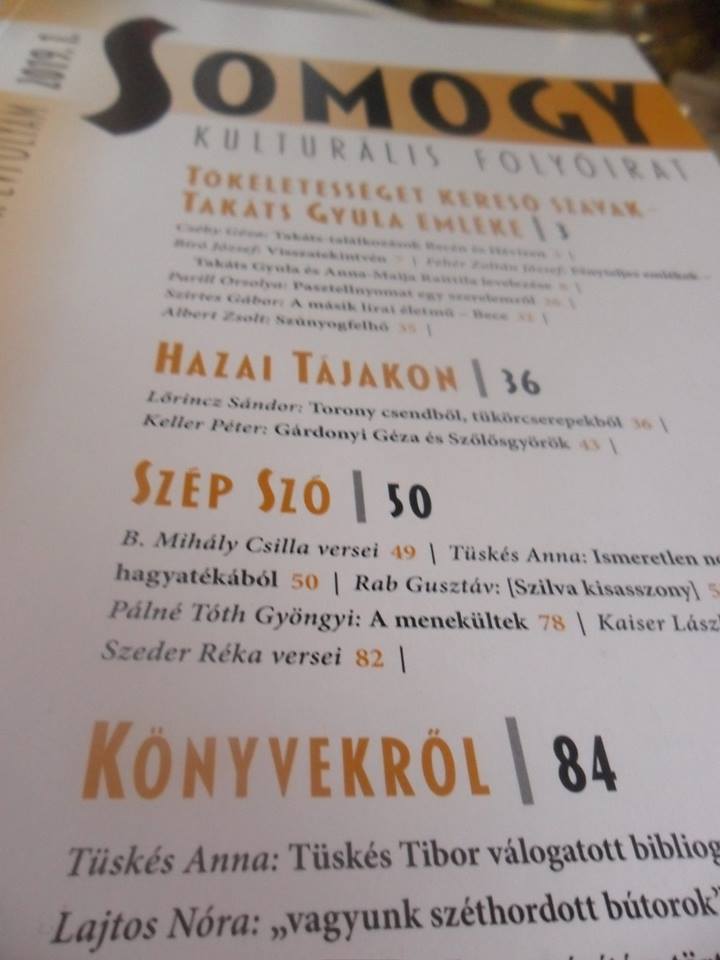 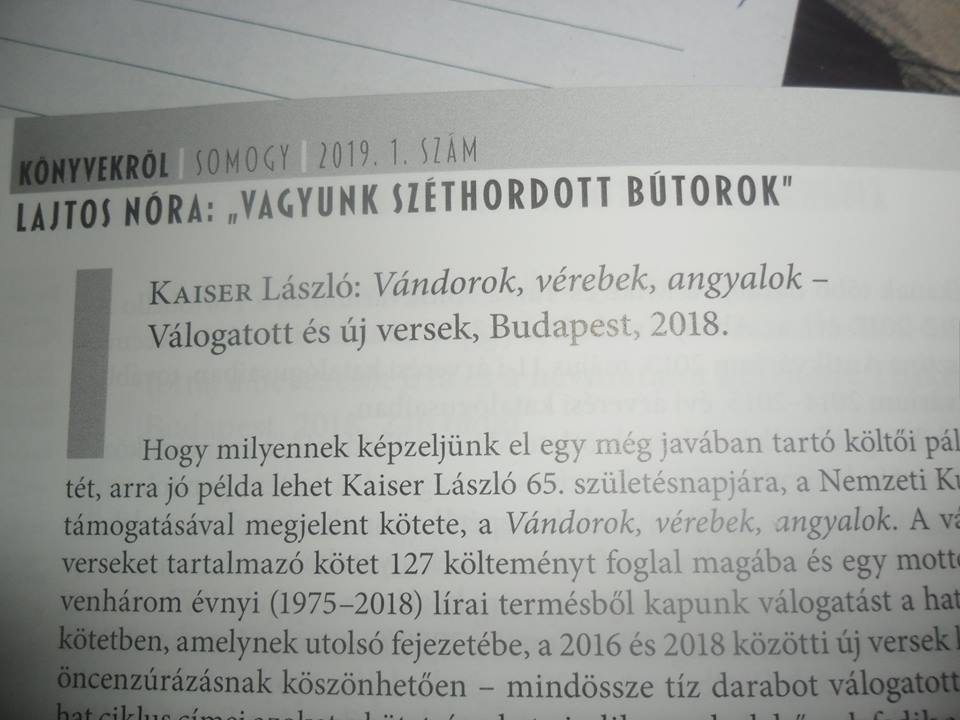 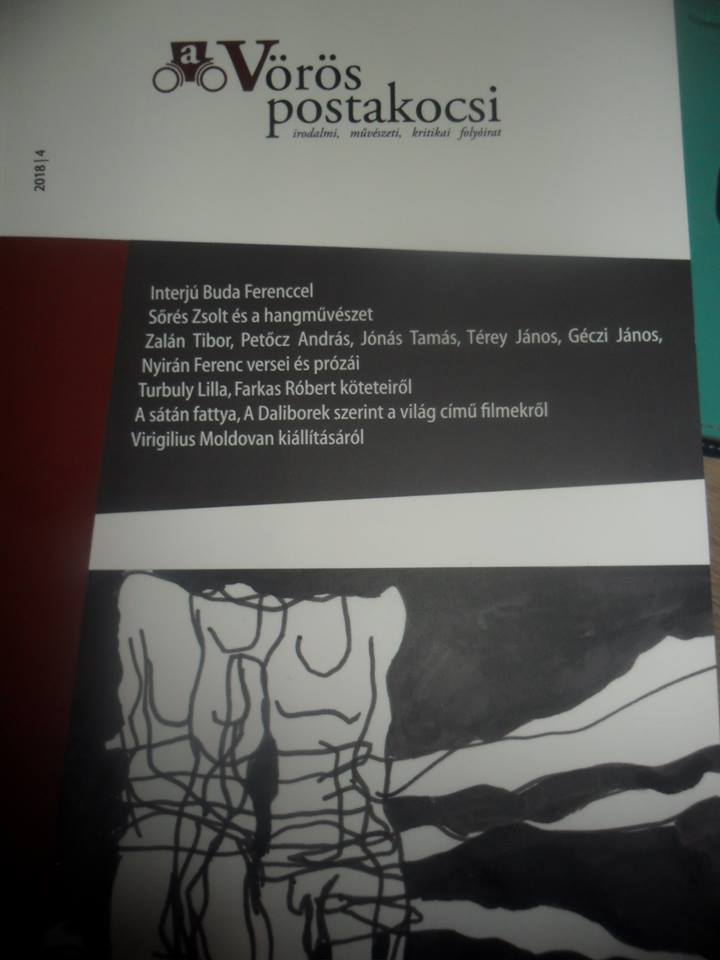 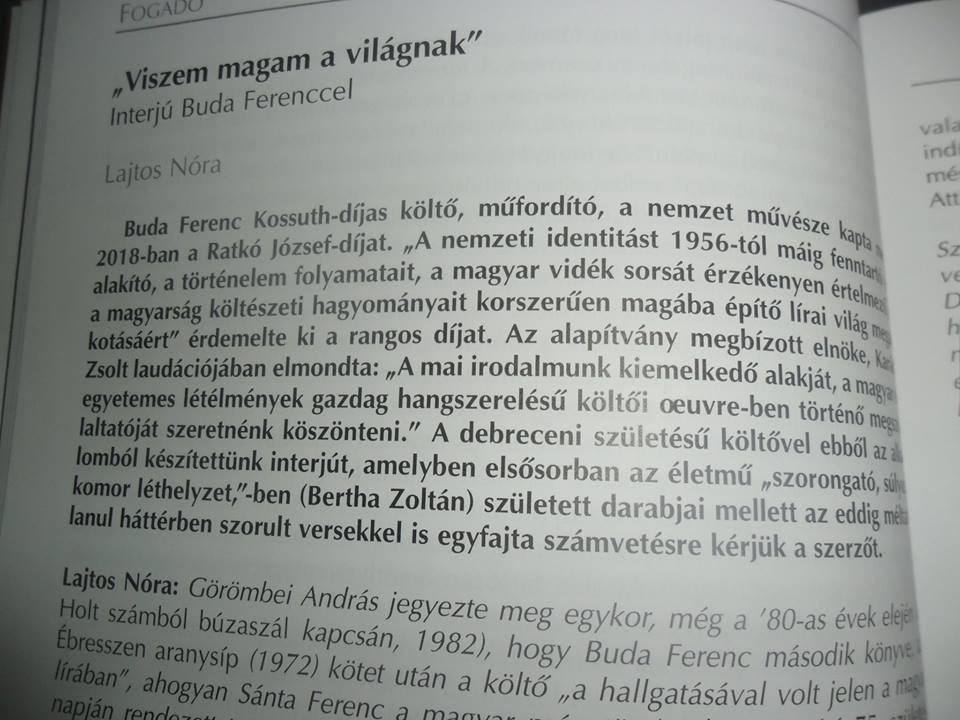 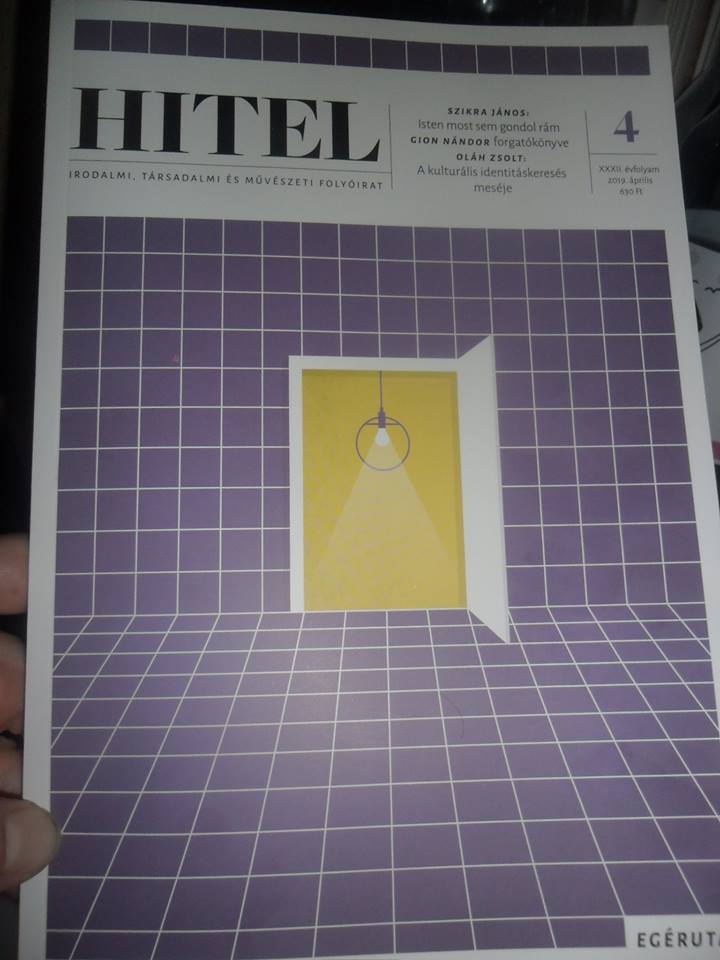 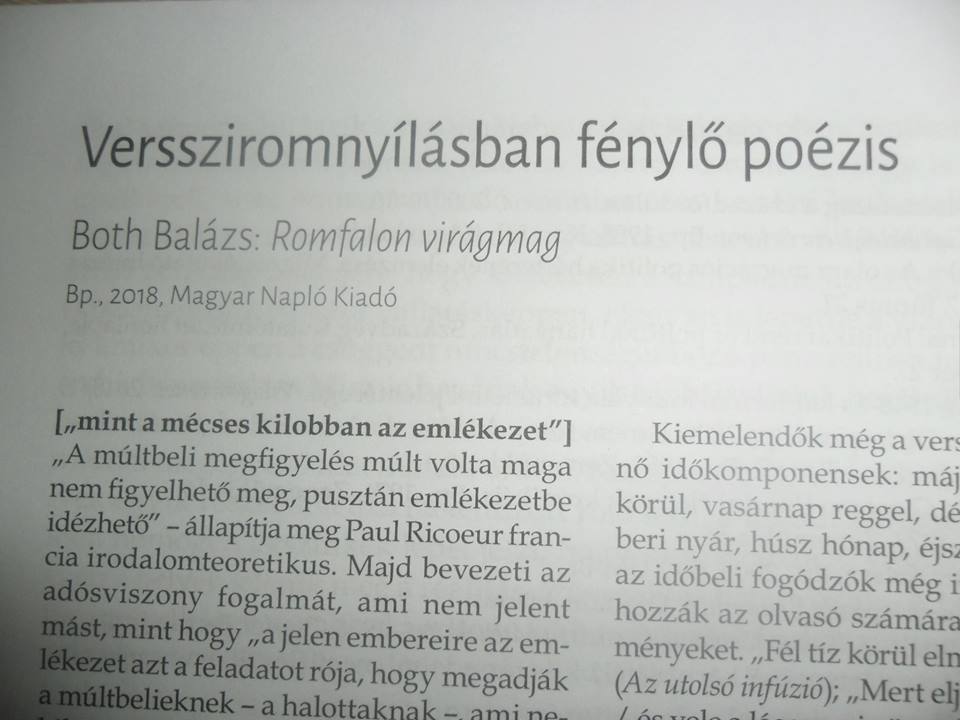 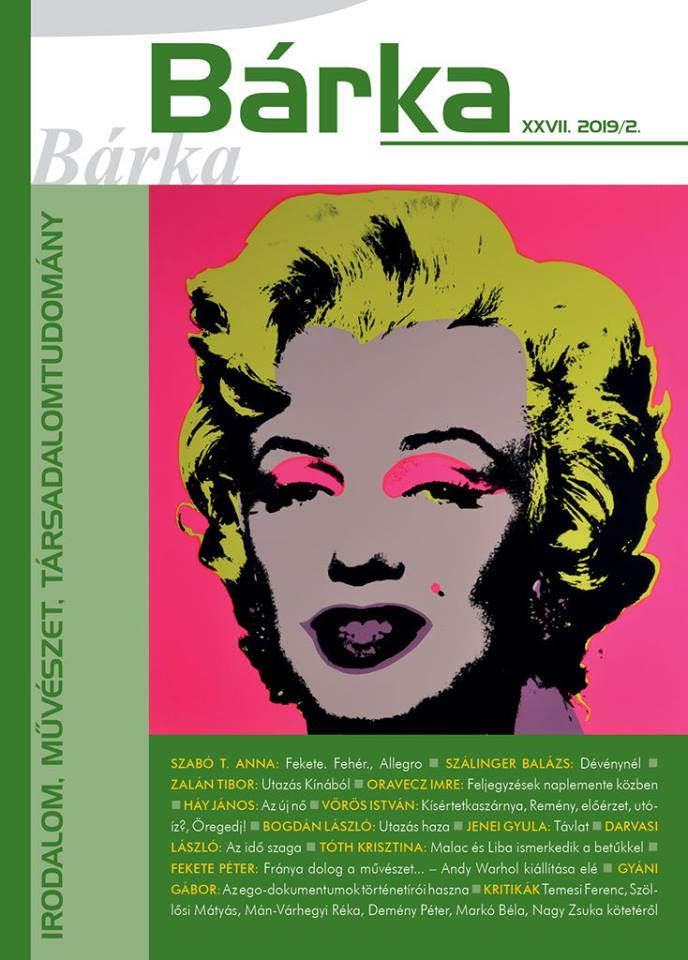 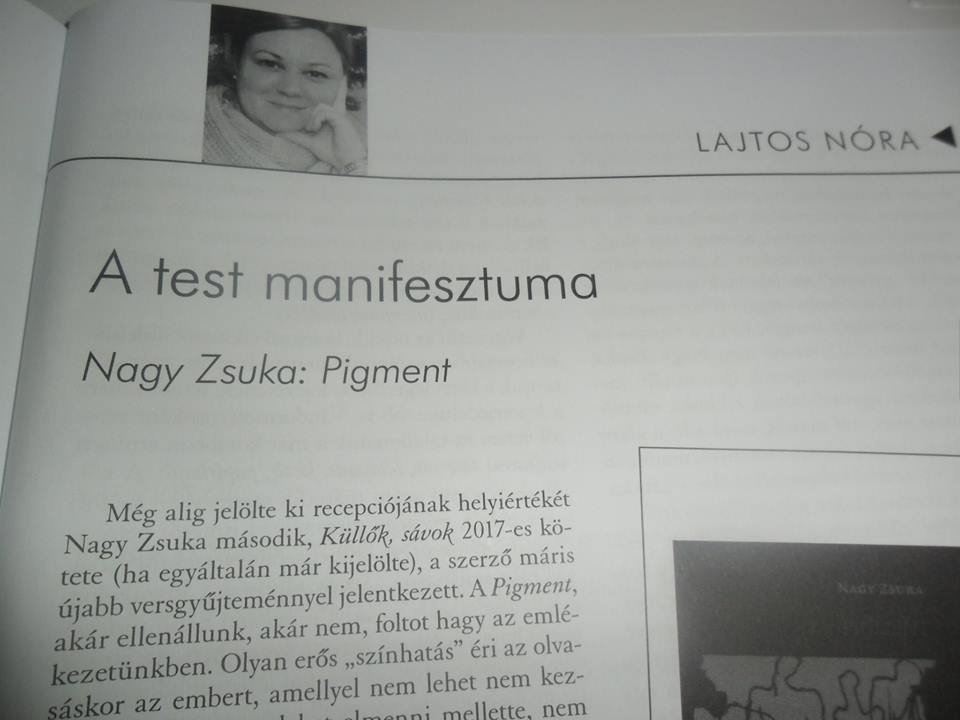 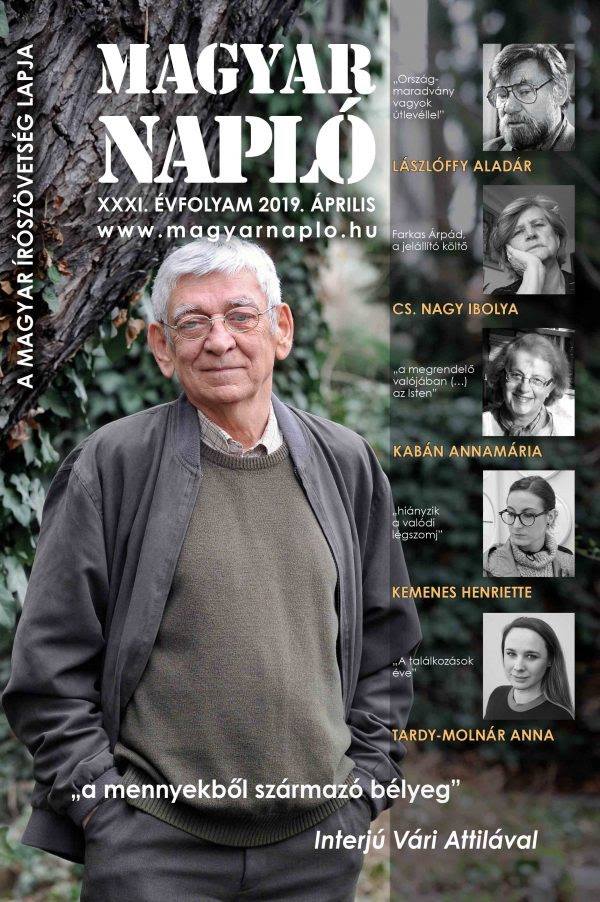 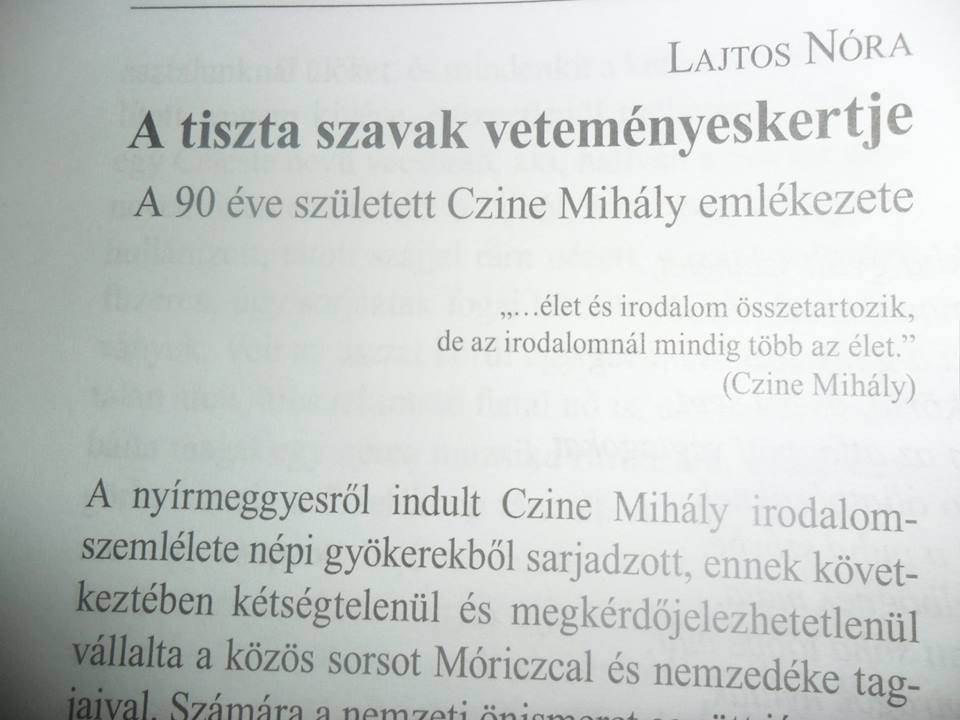 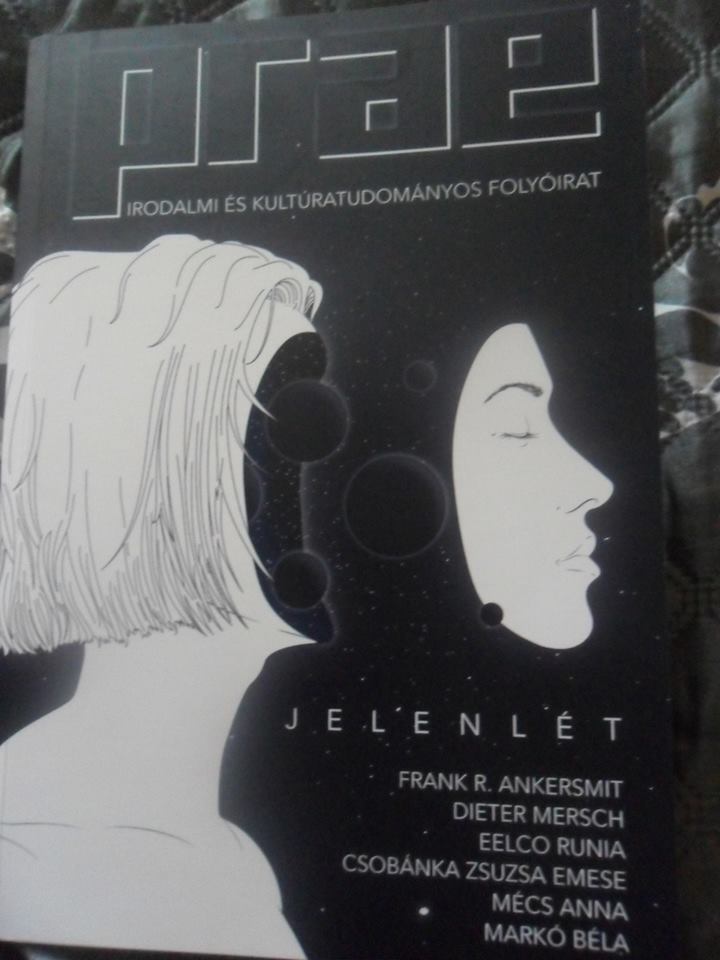 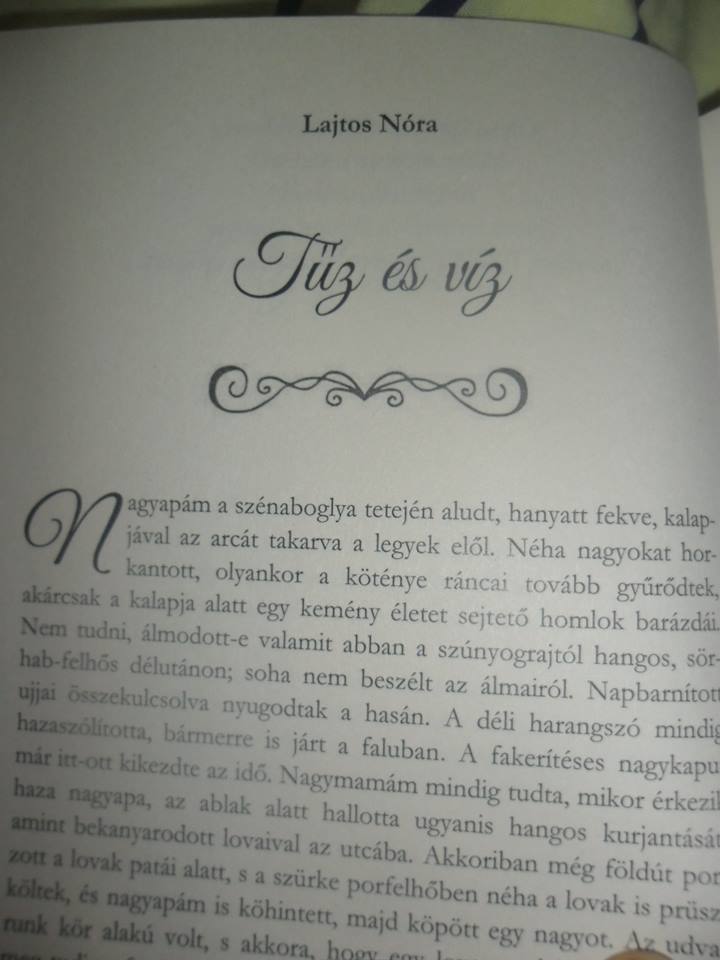 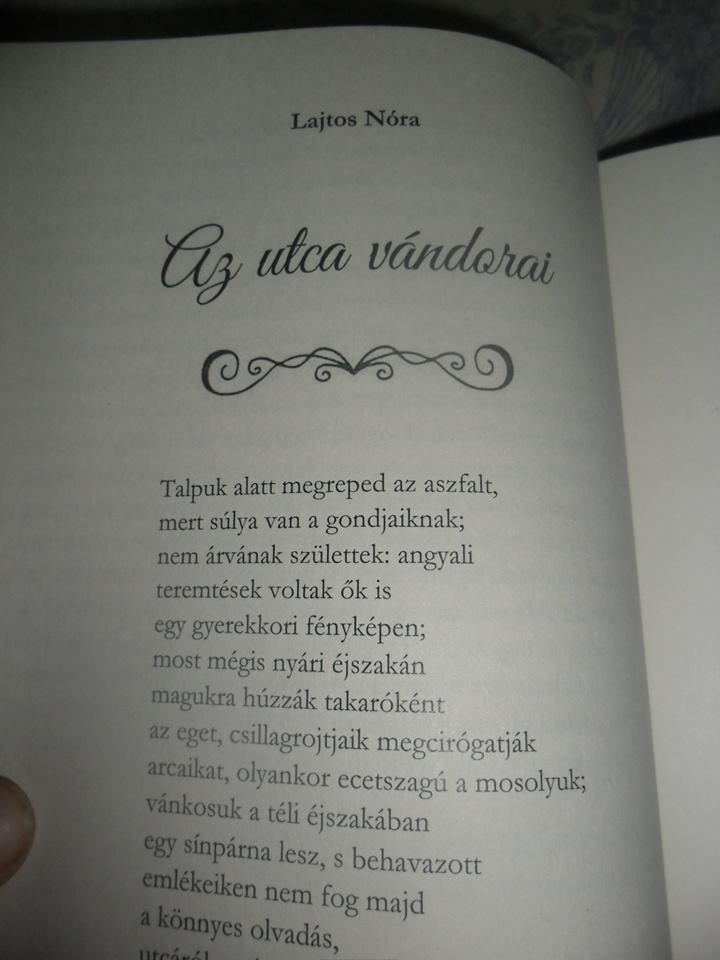 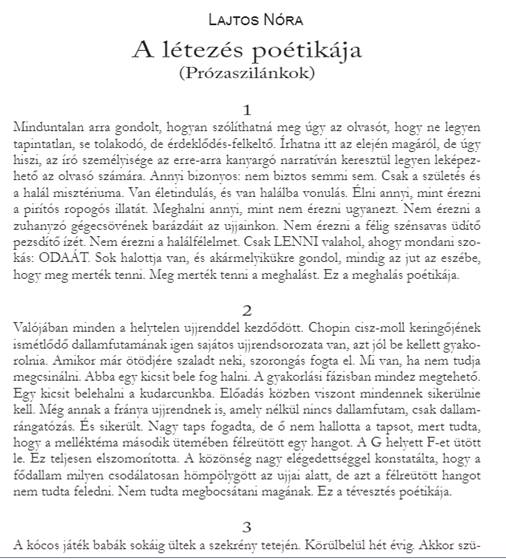 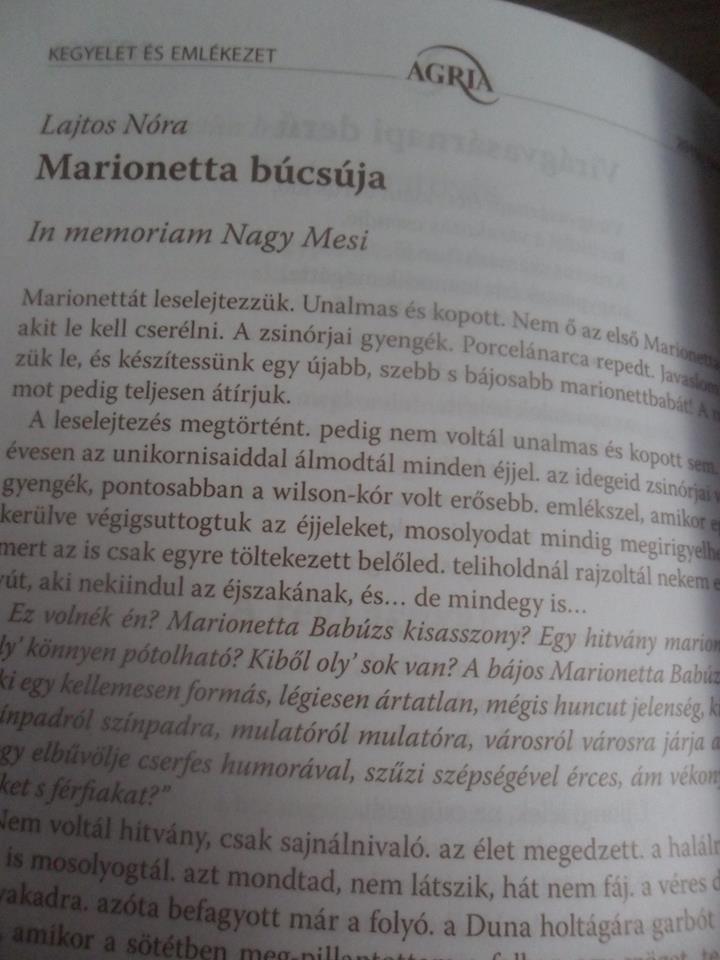 könyvbemutatók
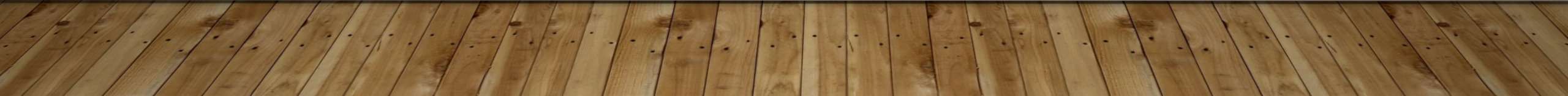 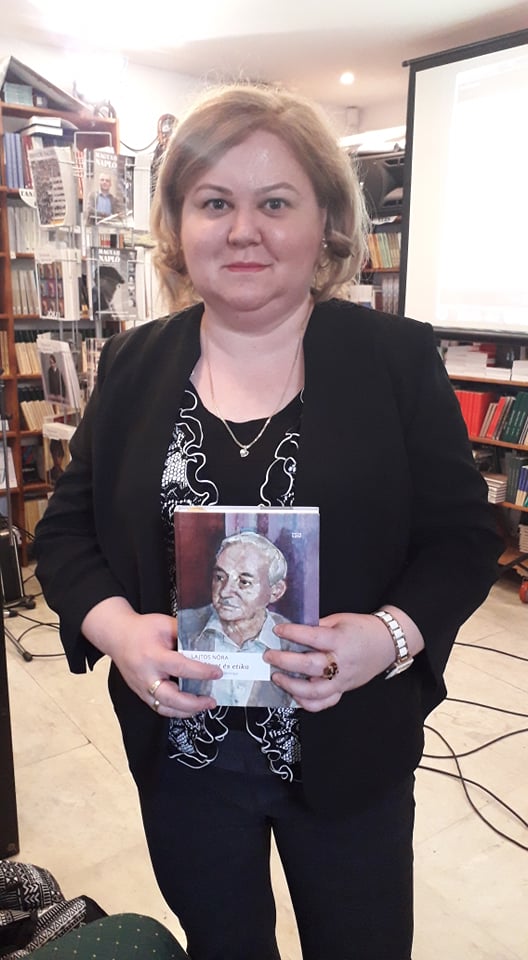 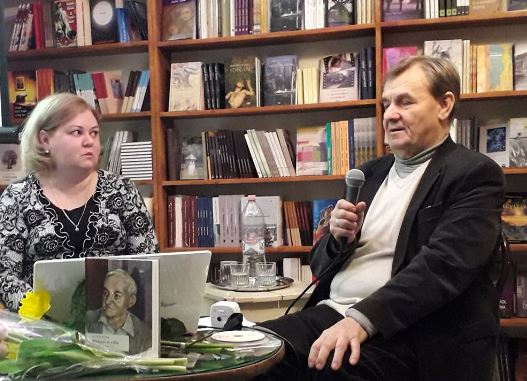 KÖNYVBEMUTATÓ
BUDAPESTEN
2019
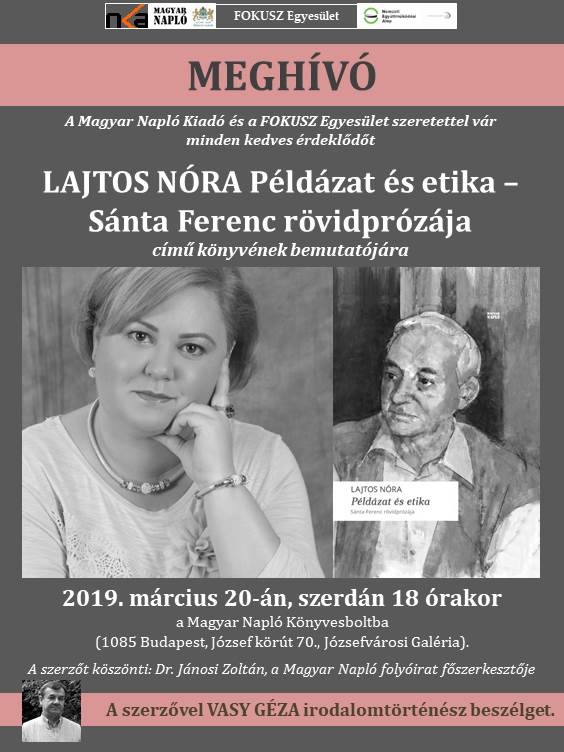 Dr.  Vasy Géza irodalomtörténésszel
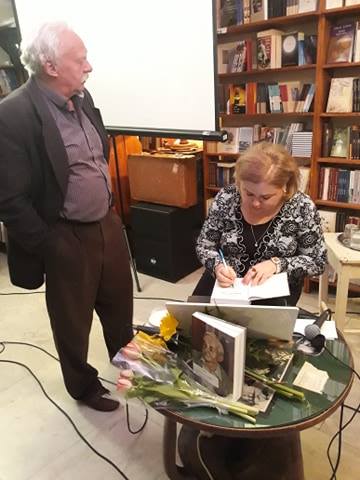 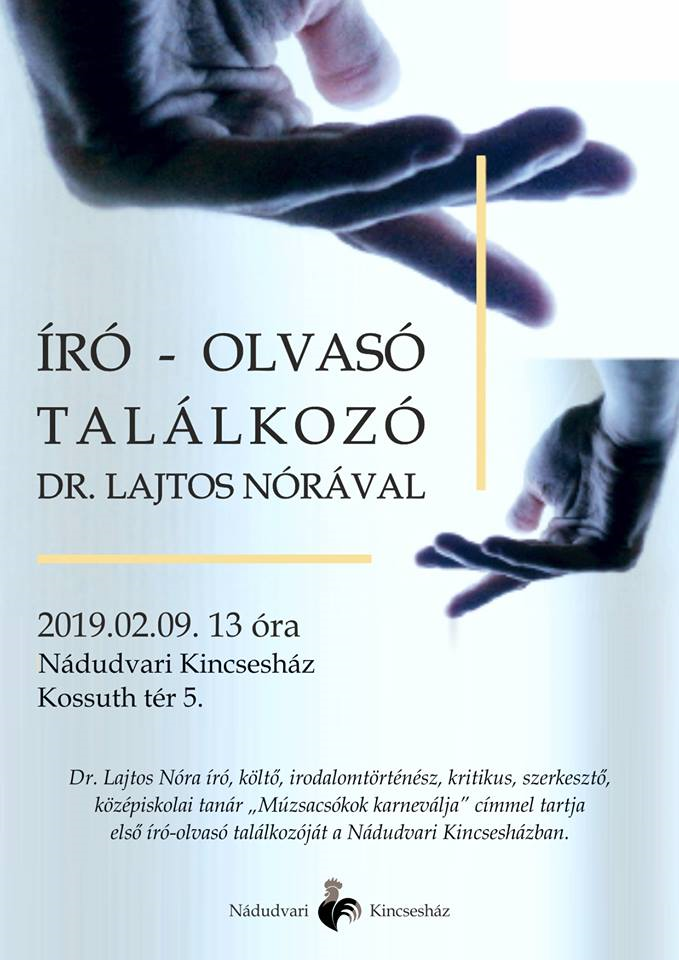 Író-olvasó találkozó Nádudvaron
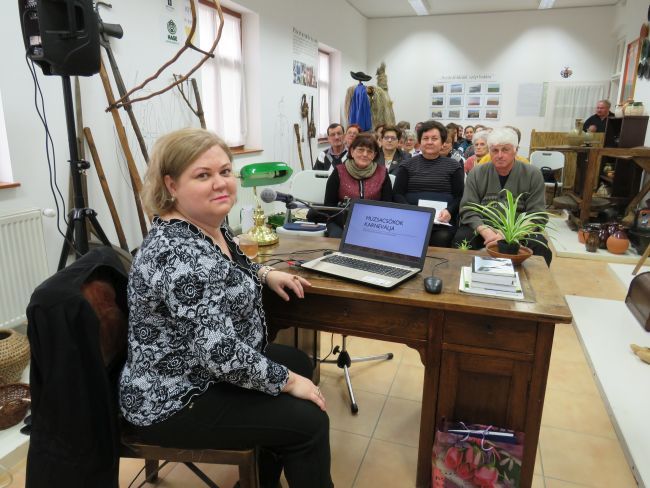 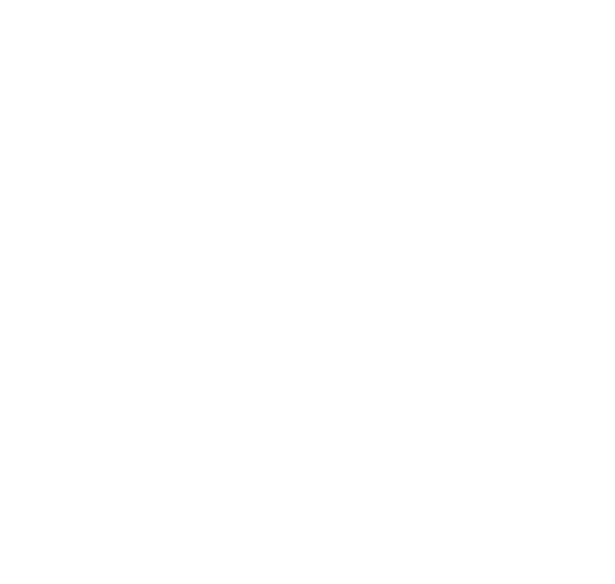 http://www.haon.hu/dijnyertes-versek-es-prozak-delutanja-nadudvaron
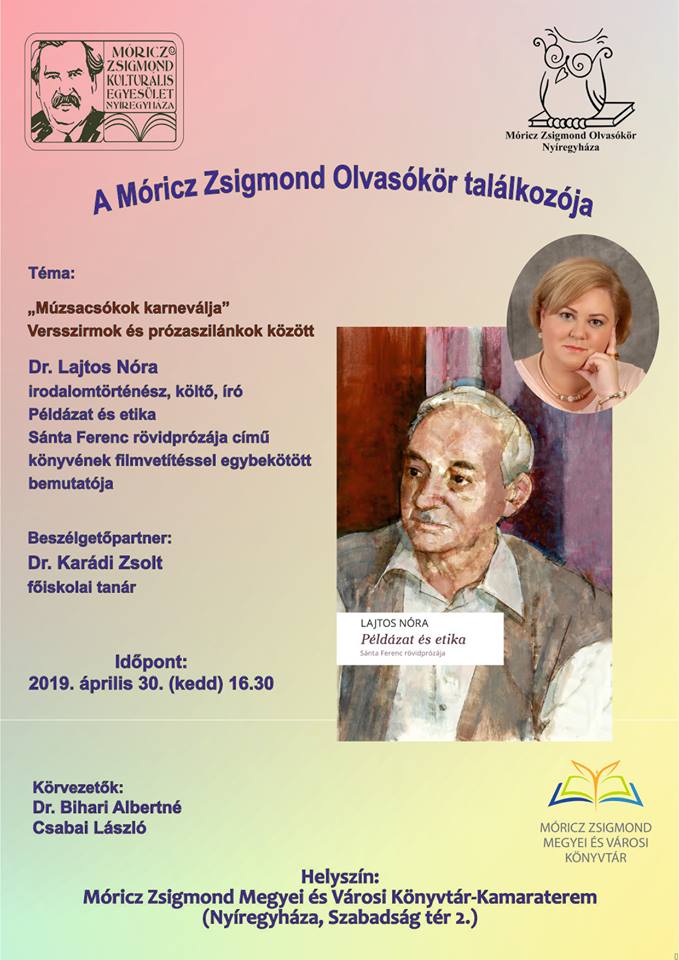 okleveleim
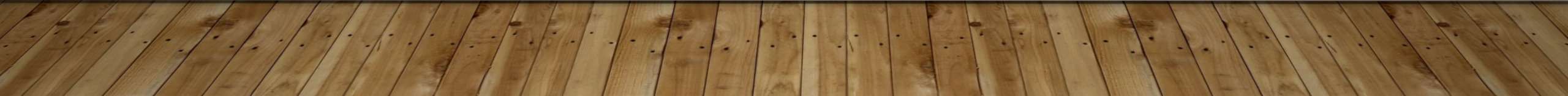 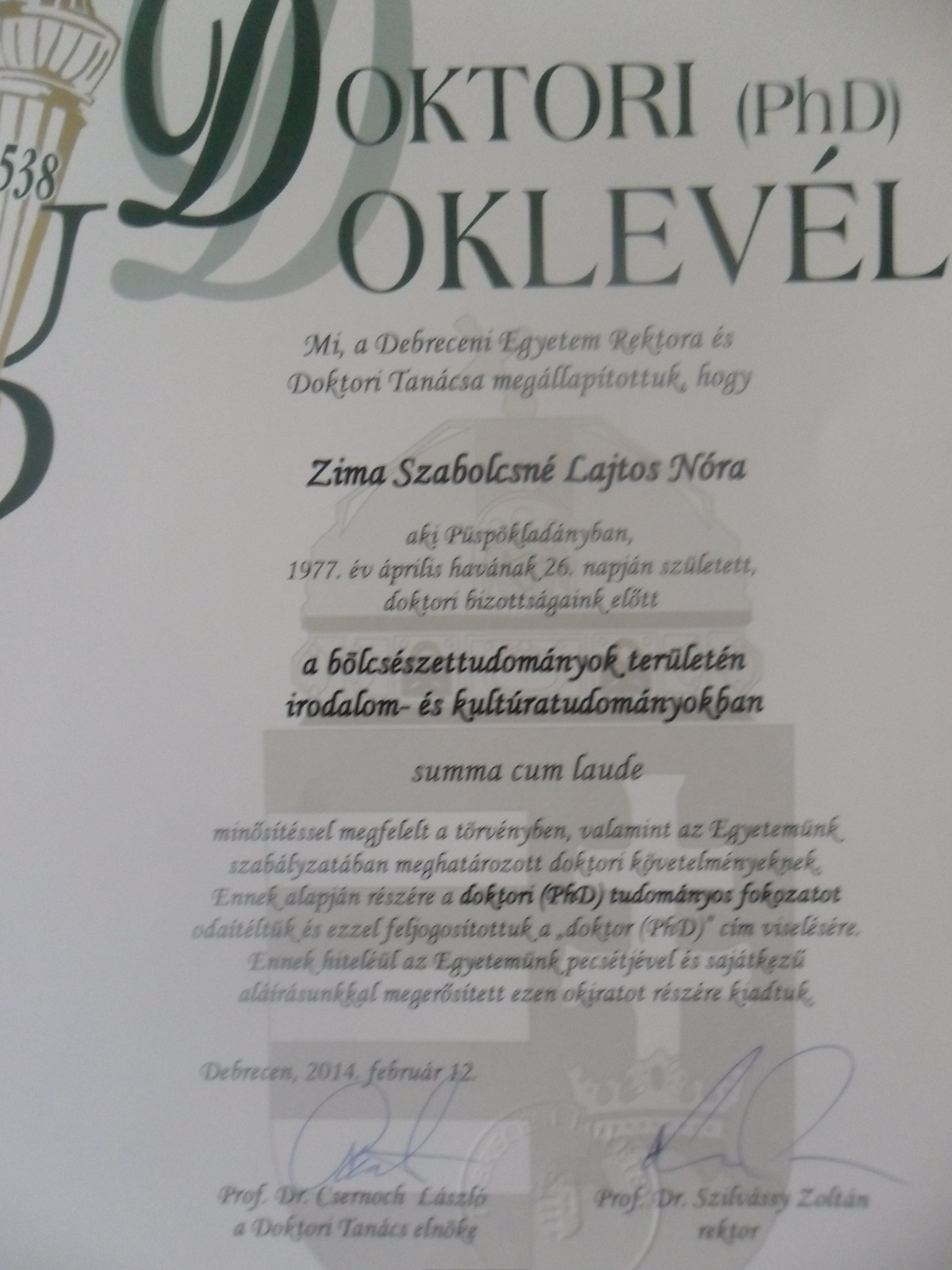 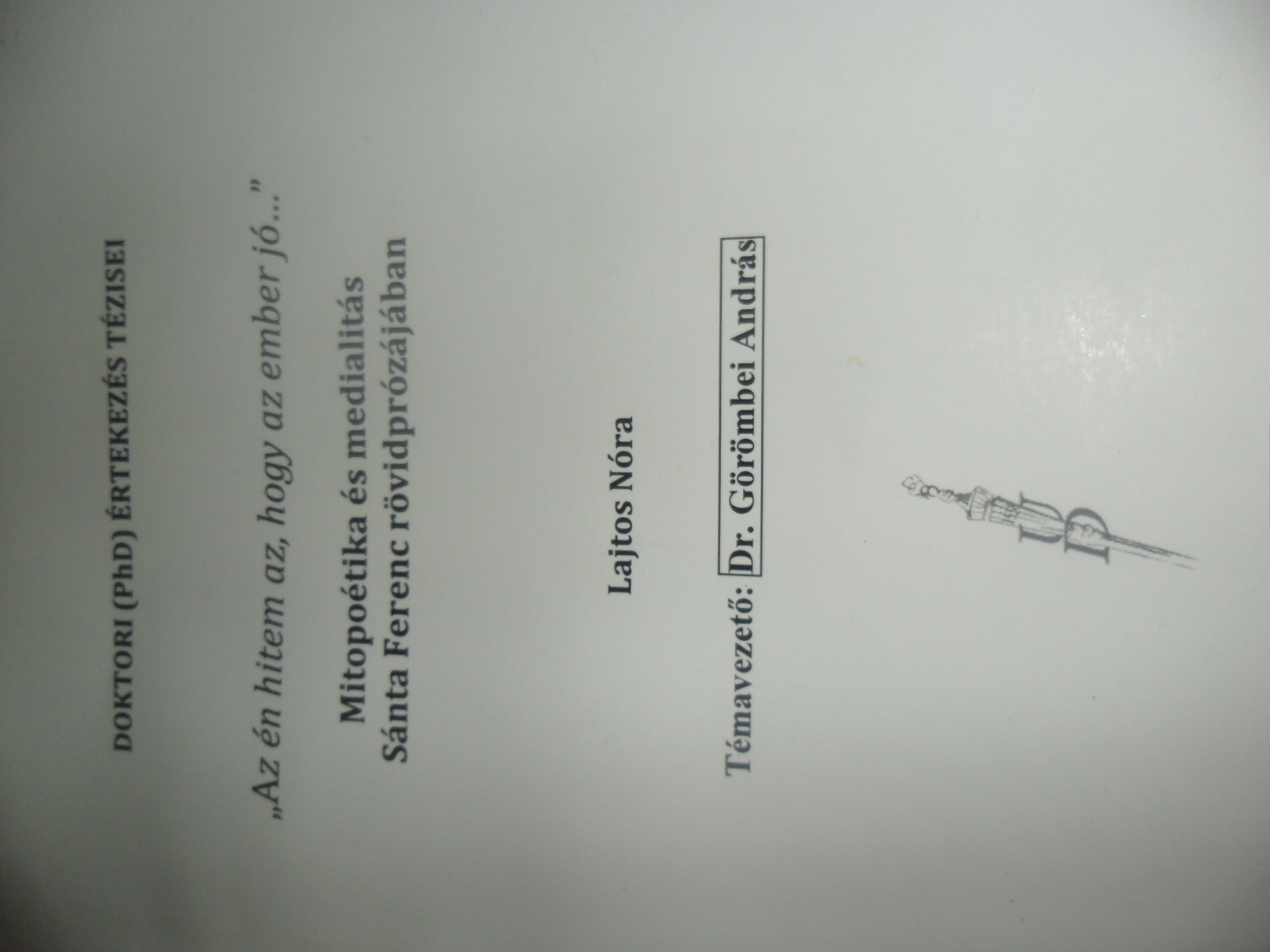 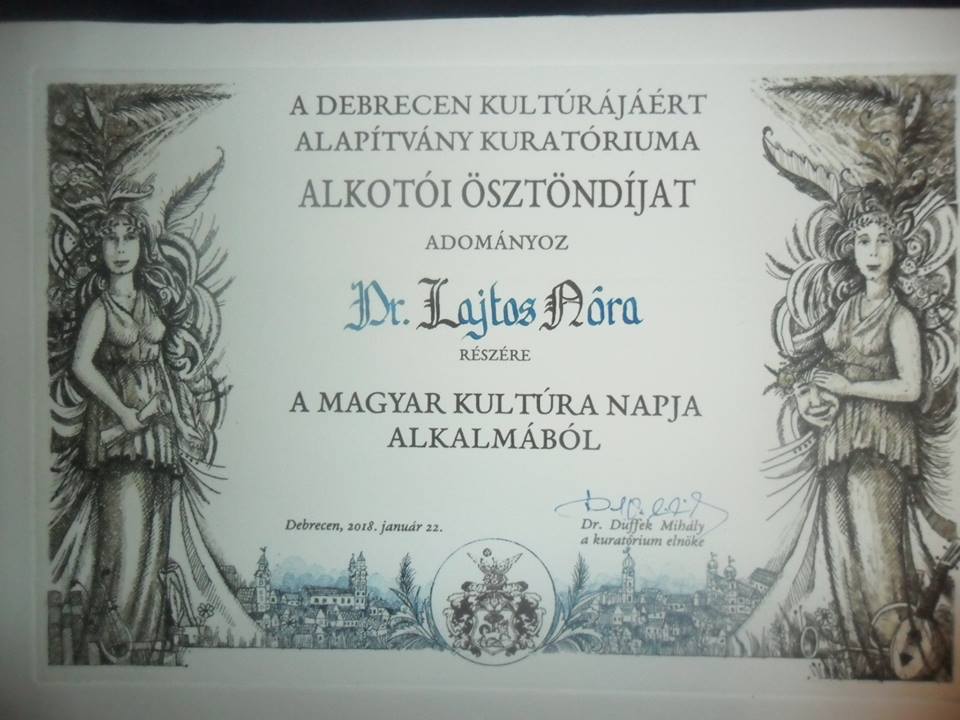 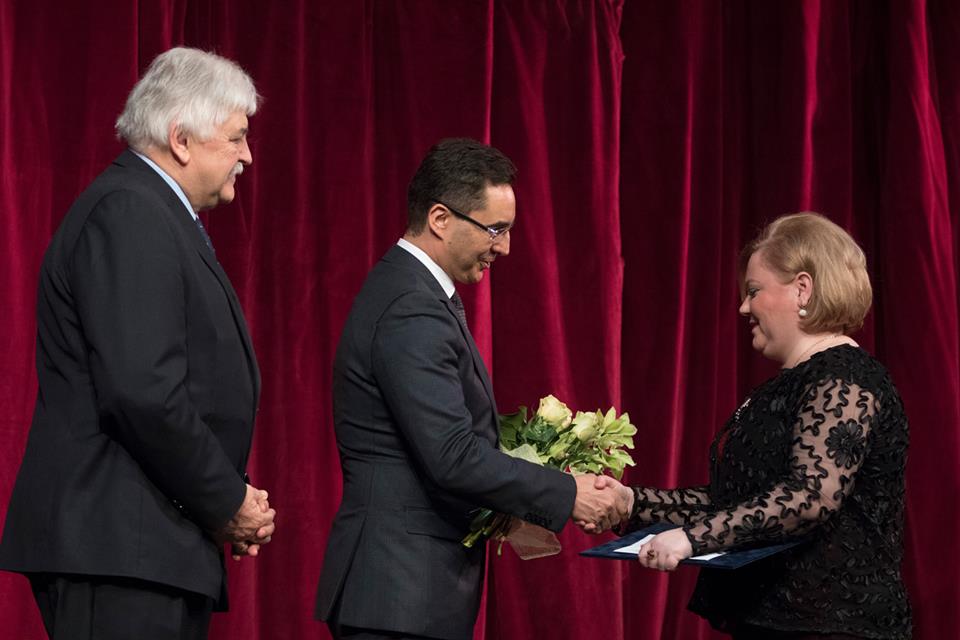 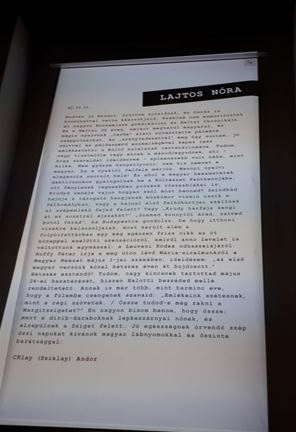 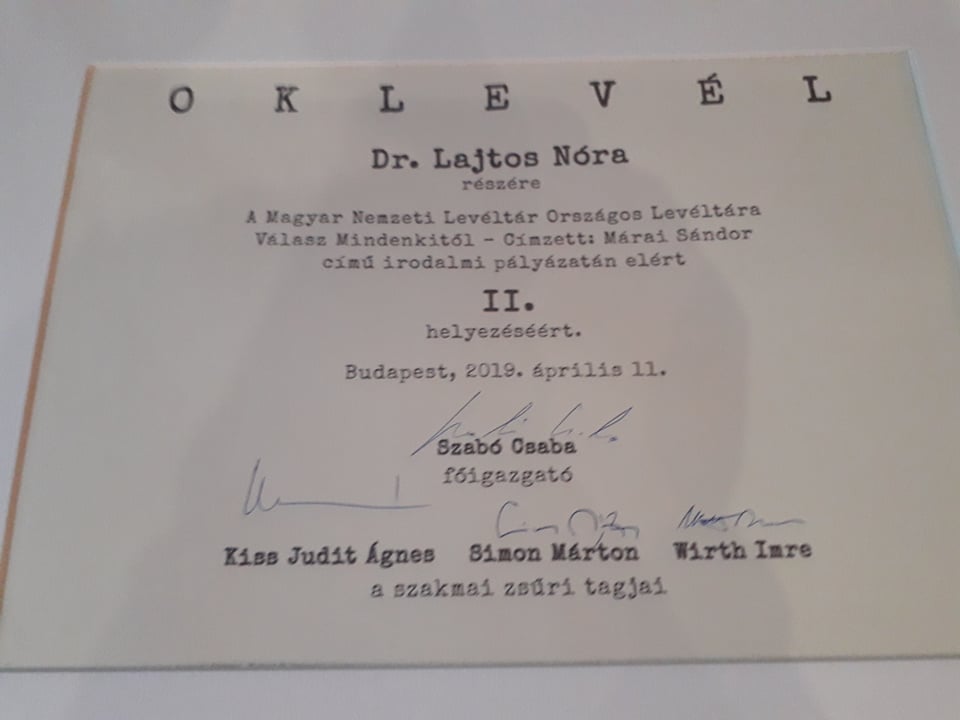 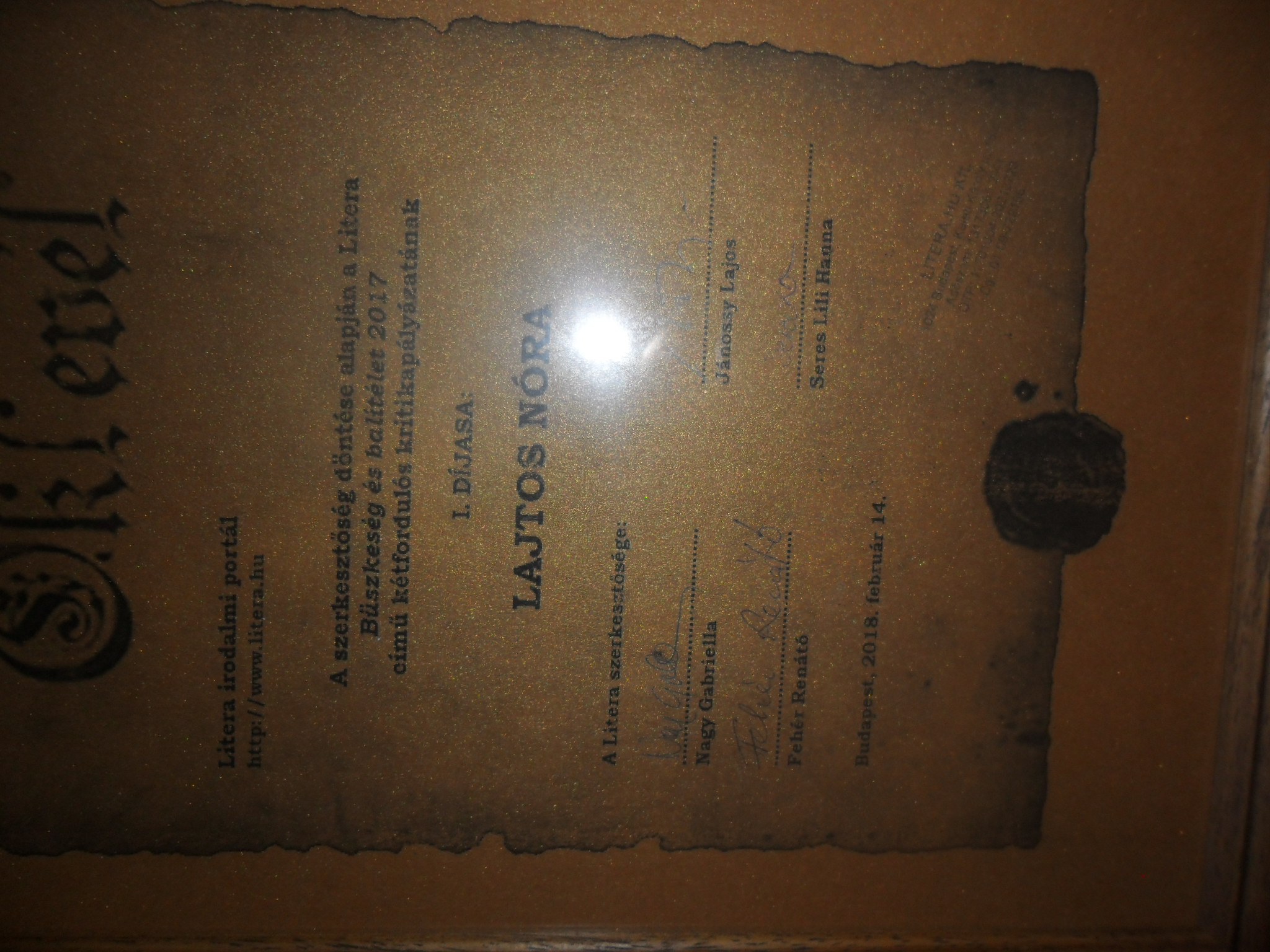 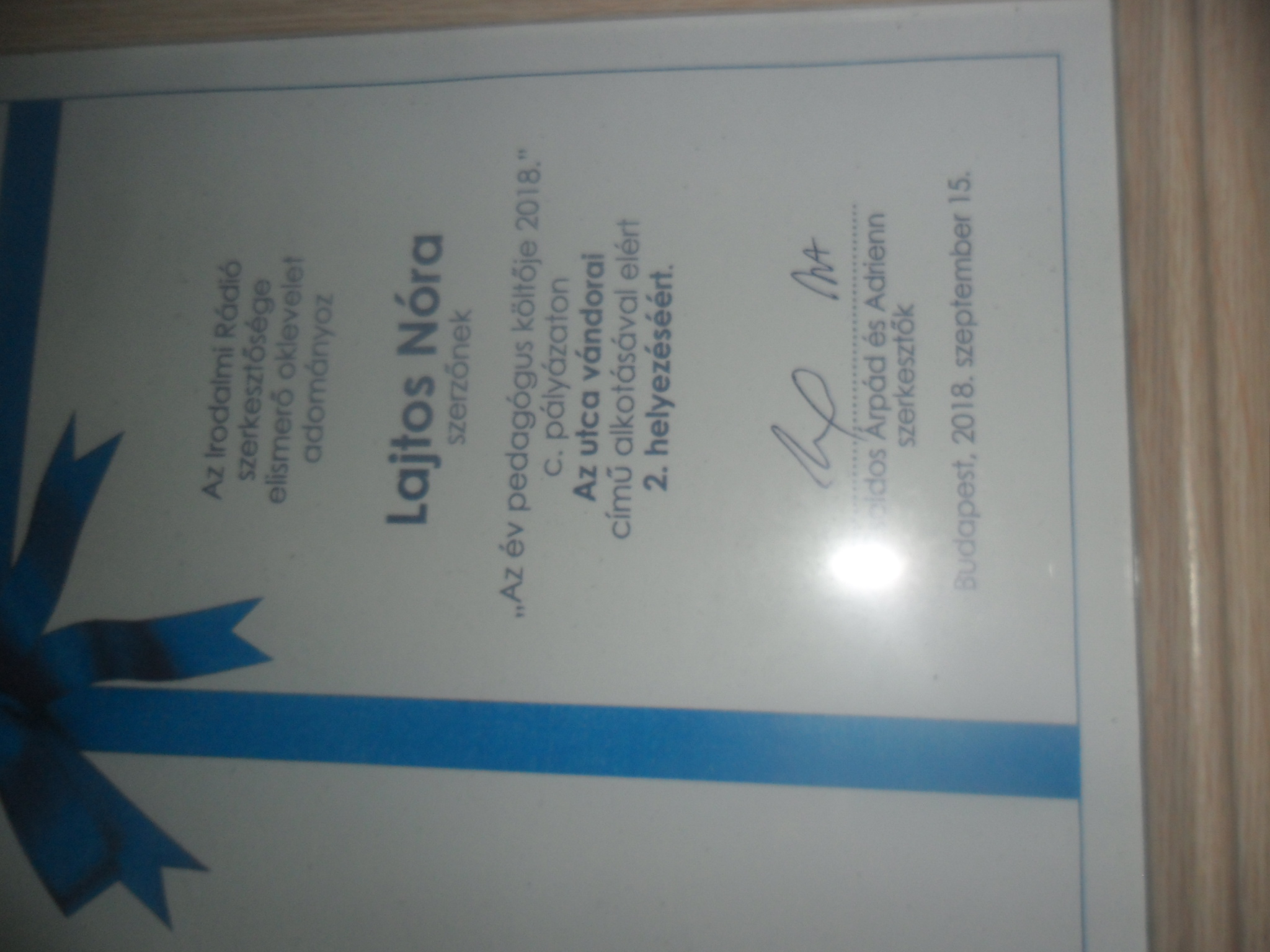 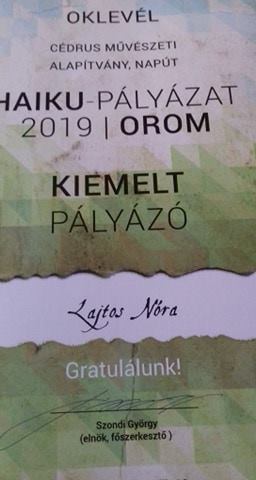 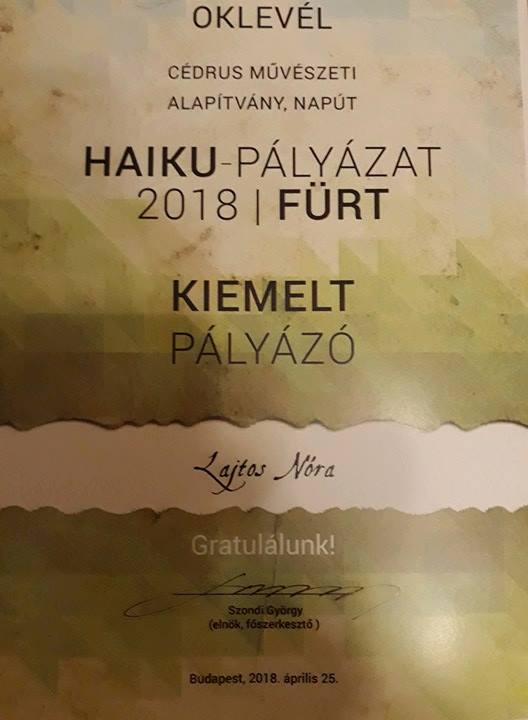 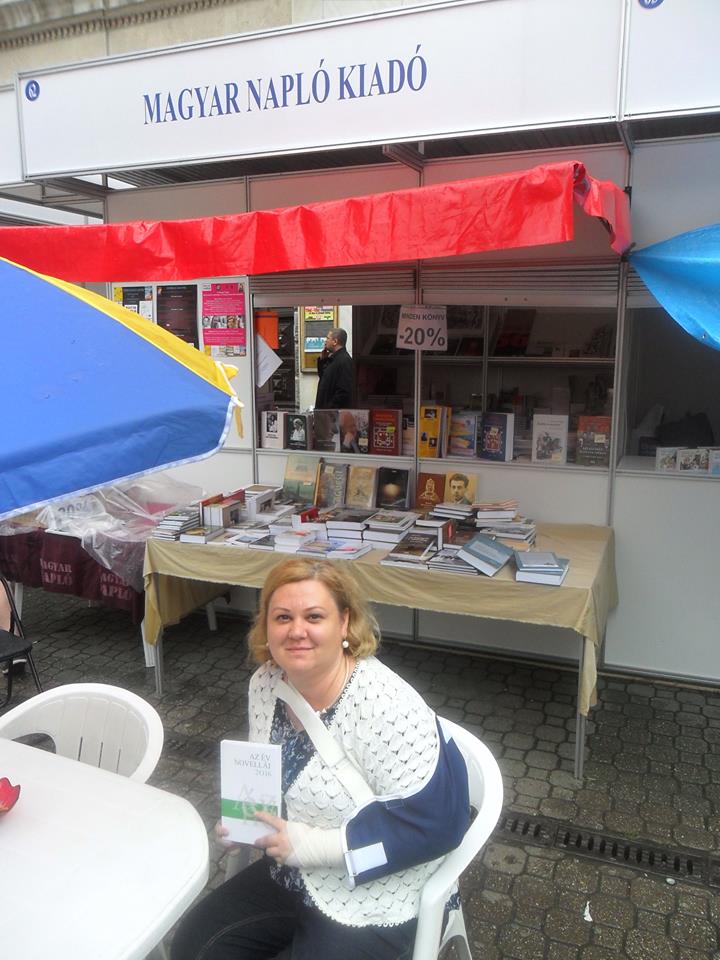 DEDIKÁLÁSOK
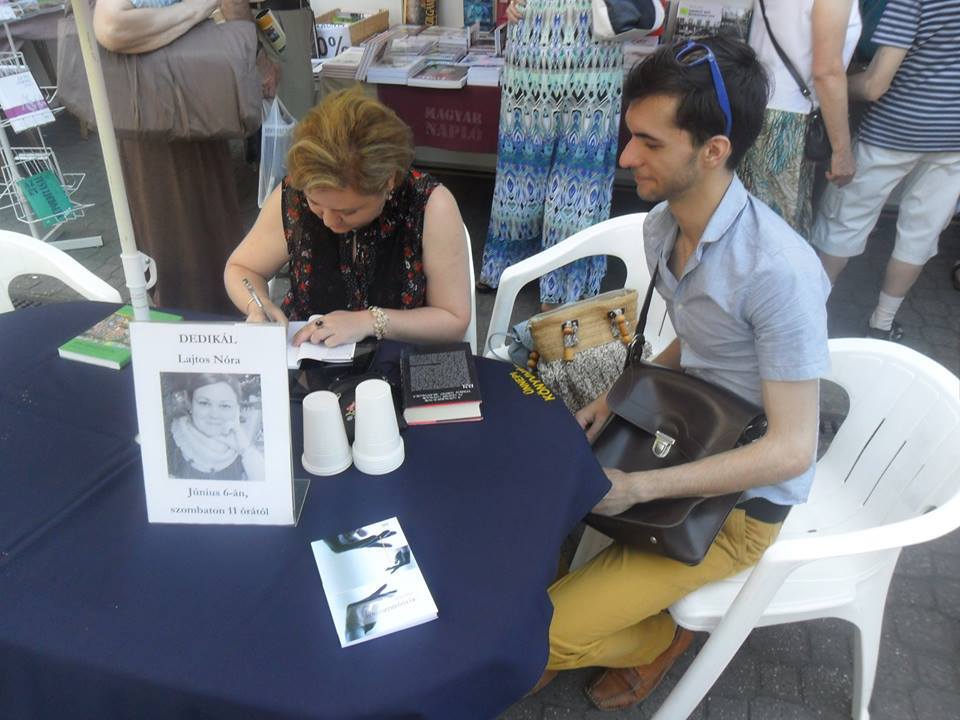 egyebek
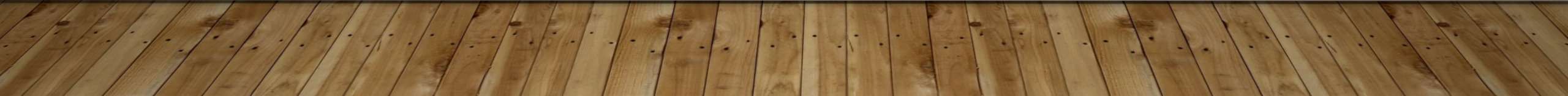 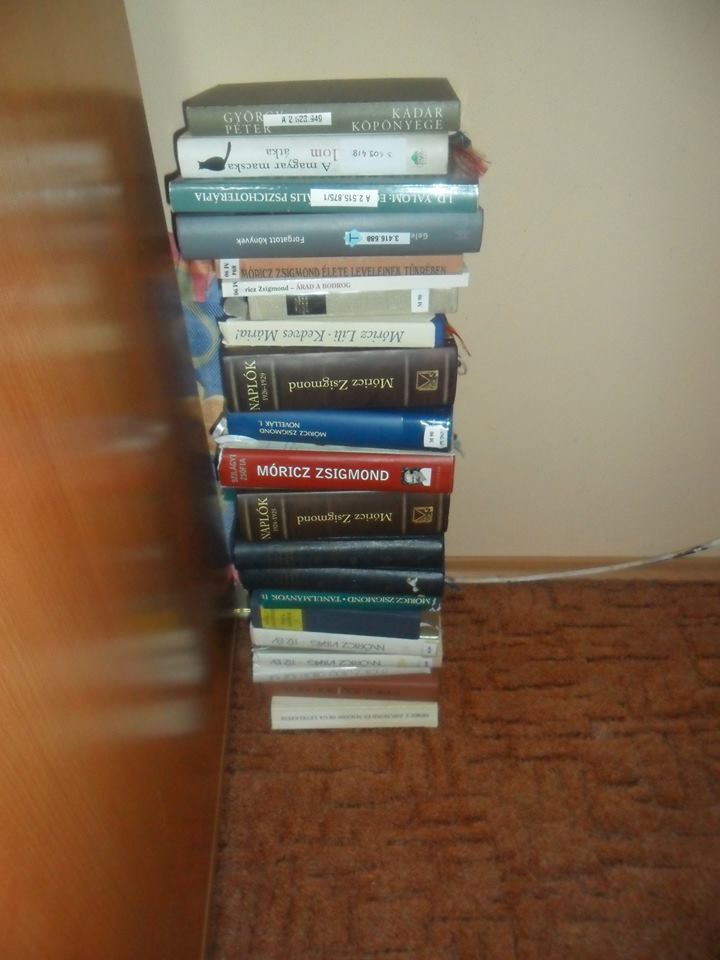 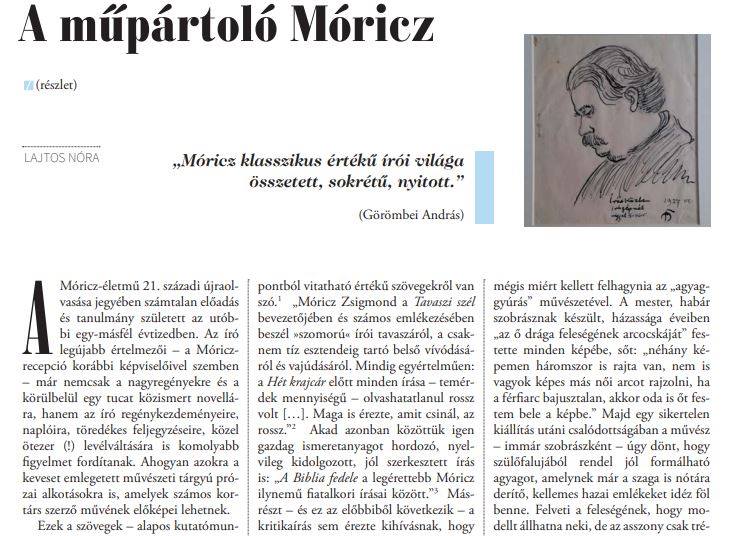 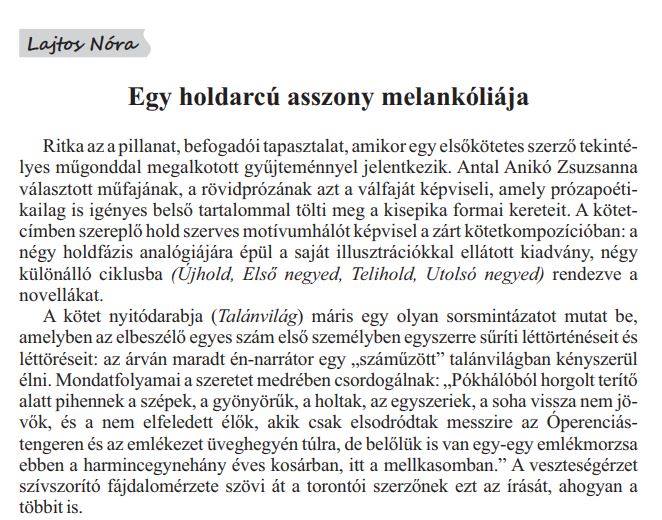 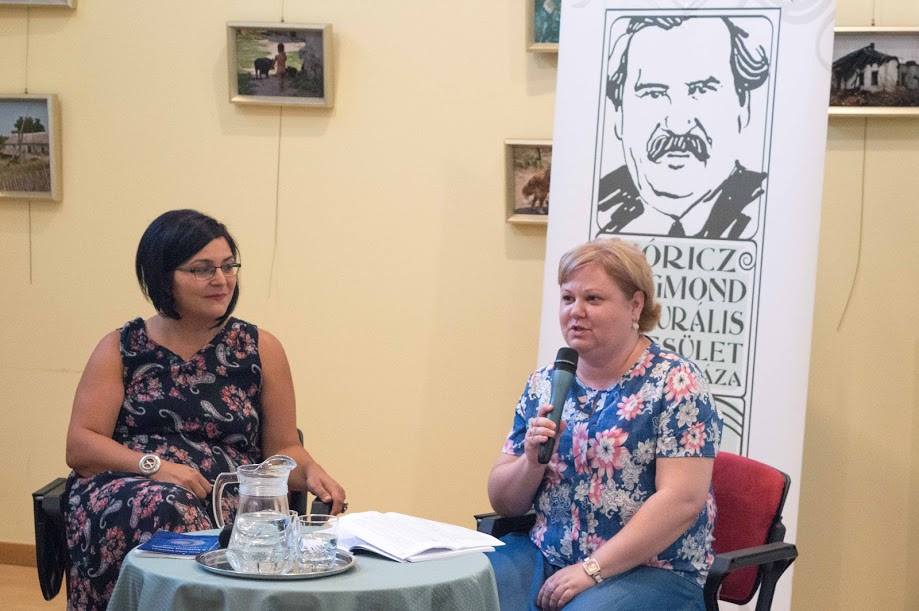 Antal Anikó kötetbemutatóján, 2018
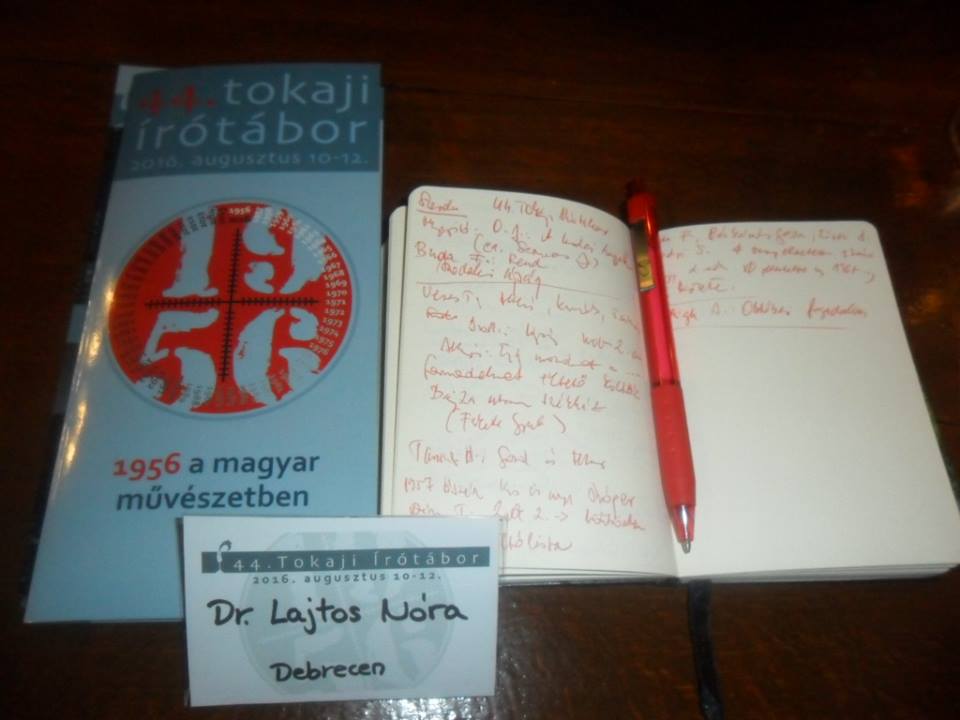 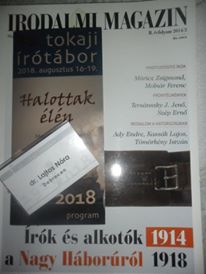